Лекція 2
Первісна культура
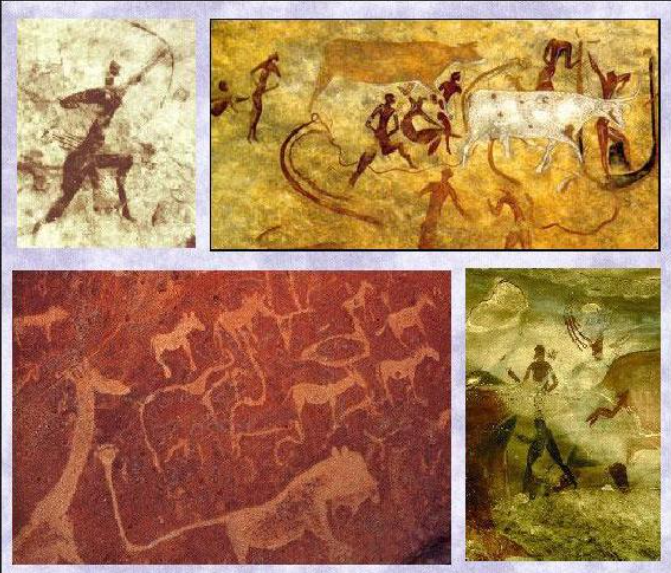 .
План
1. Особливості культури первісного суспільства.
2. Найдавніша культура України.
3. Трипільська культура та її місце в культурі України та Європи.
4. Культура скіфів. Скіфський ―звіриний  стиль.
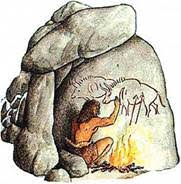 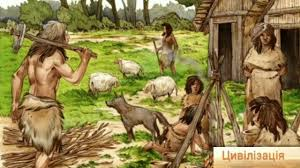 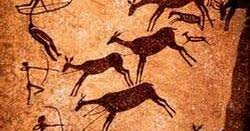 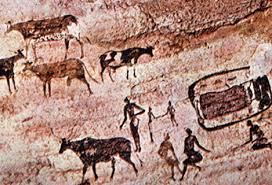 1. Особливості культури первісного суспільства
Історія людства налічує 35-40 тисяч років. Найтриваліший її відтинок історики найчастіше називають первіснообщинним ладом або кам’яним віком. У культурології ці терміни можна вживати хіба як допоміжні: адже в цю епоху існували два принципово різні типи культури. Один спирався на привласнювальне господарювання, другий — на продуктивне. 
До продуктивного господарювання людство перейшло приблизно за 12-8 тисяч років до нашої ери. Уся попередня культура Ното sapiens — це культура збирання й полювання.
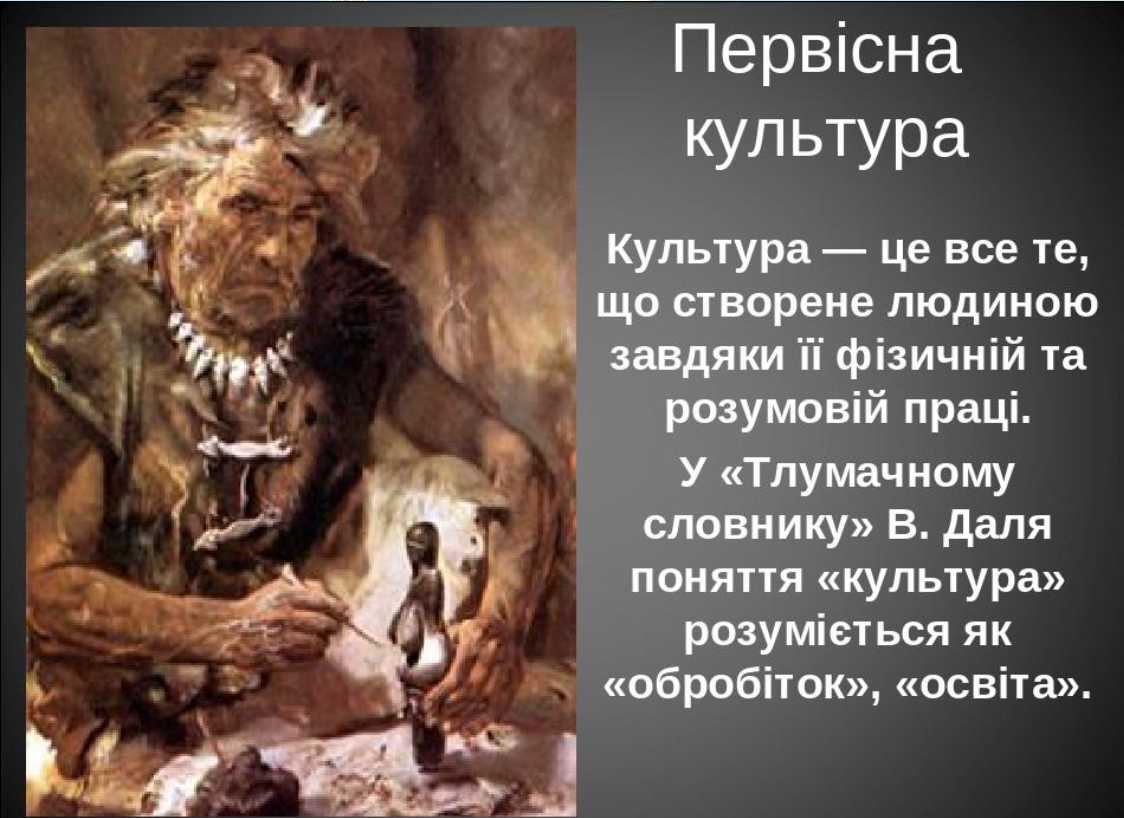 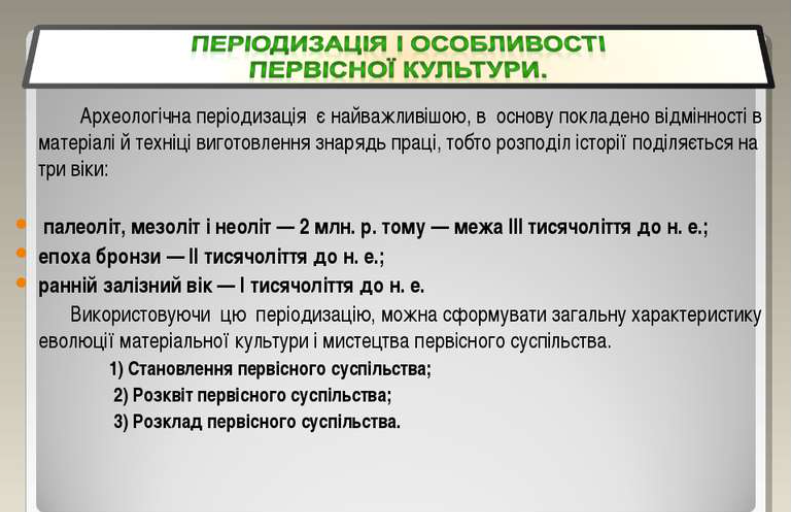 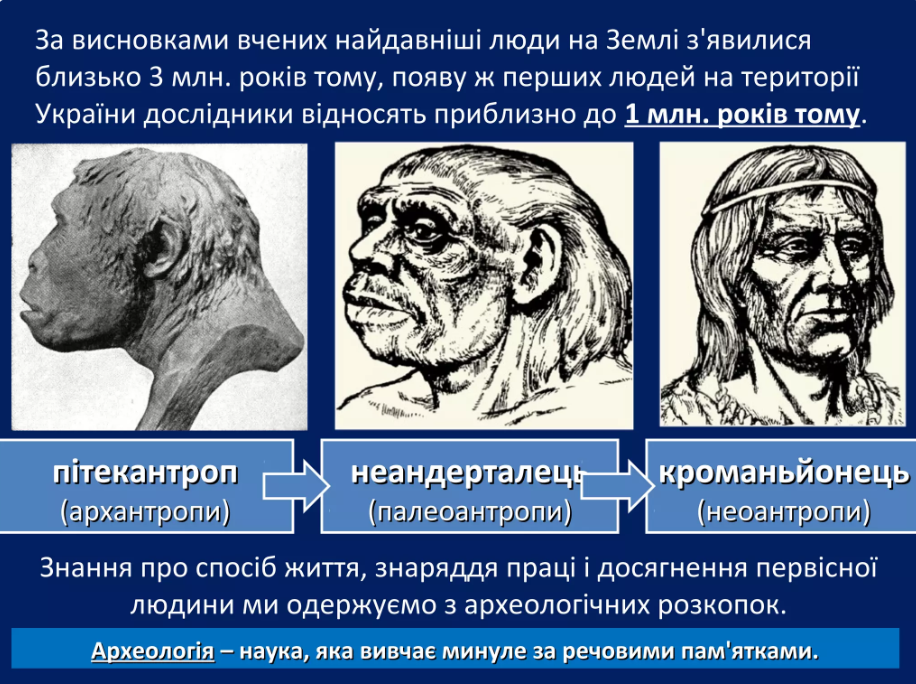 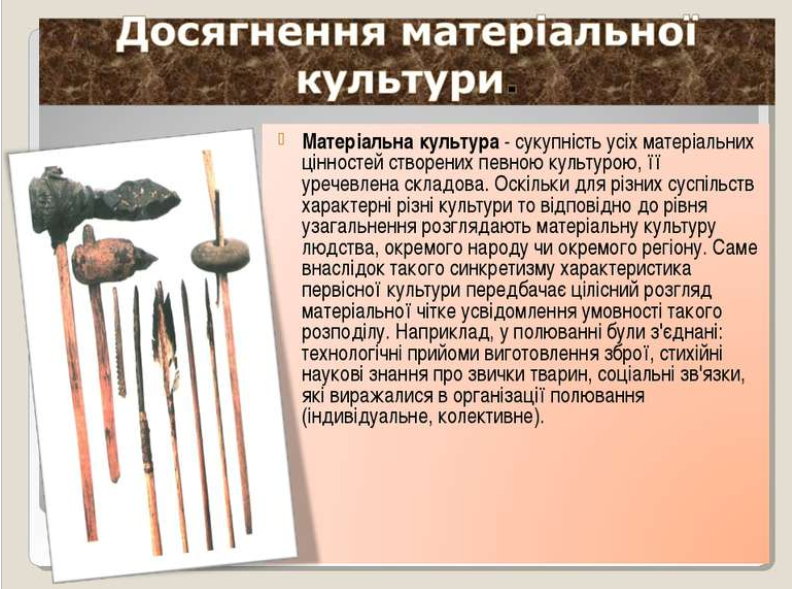 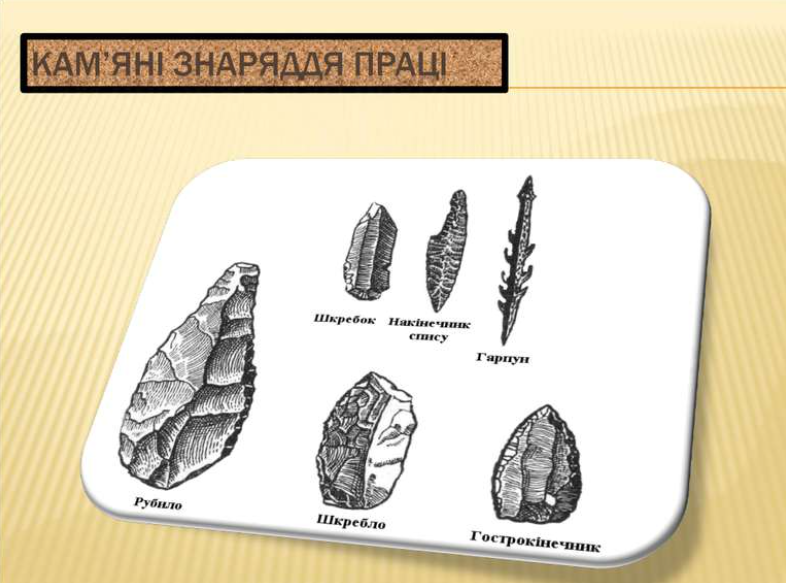 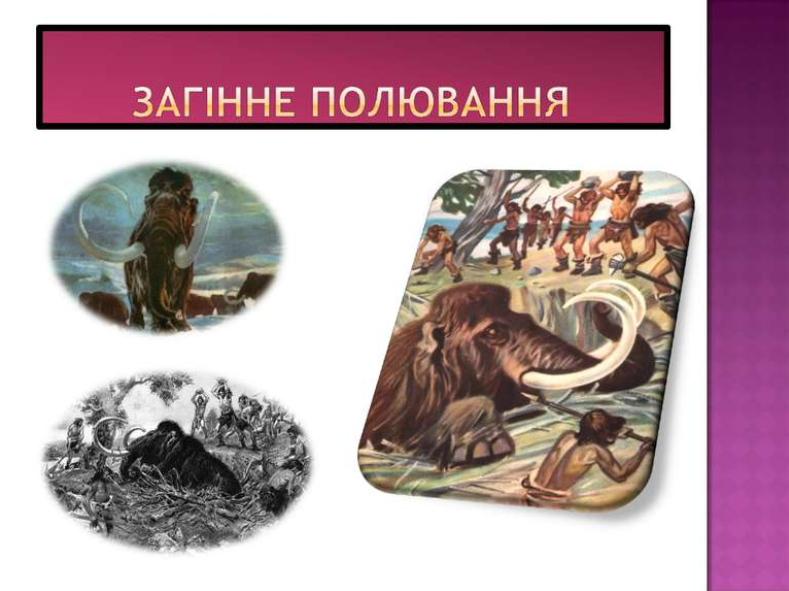 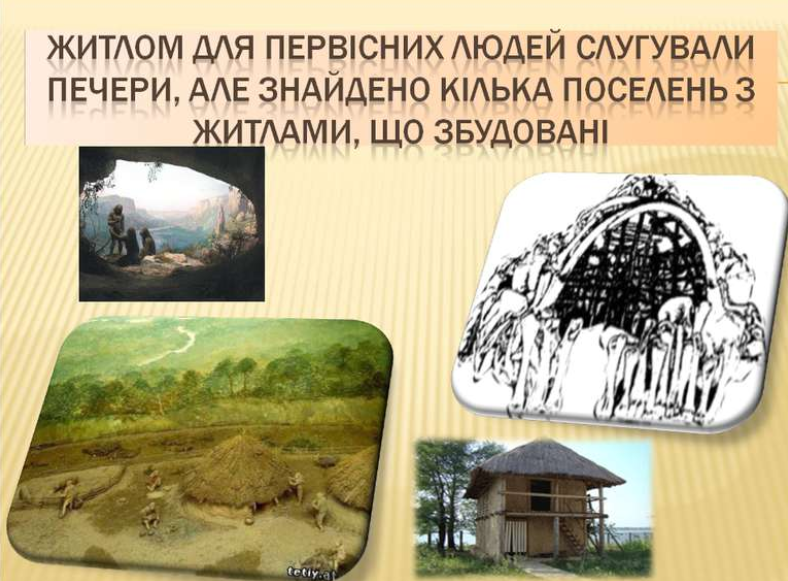 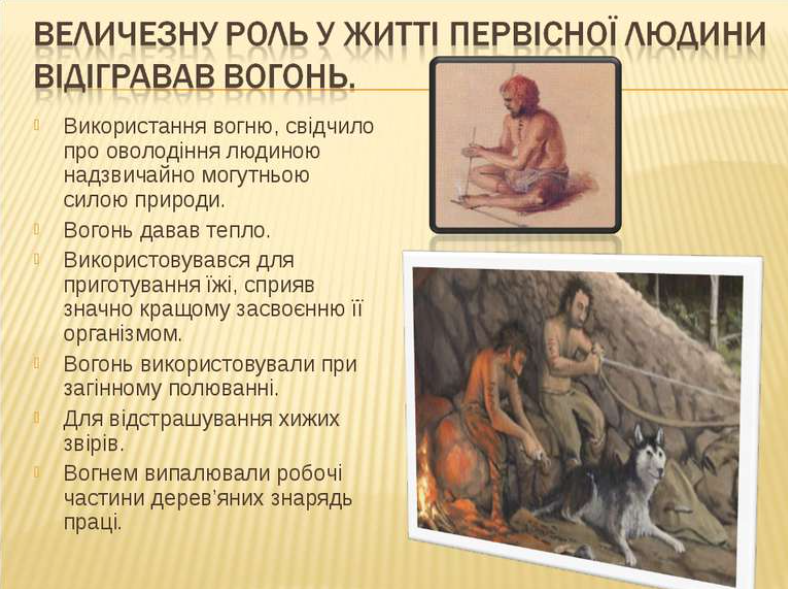 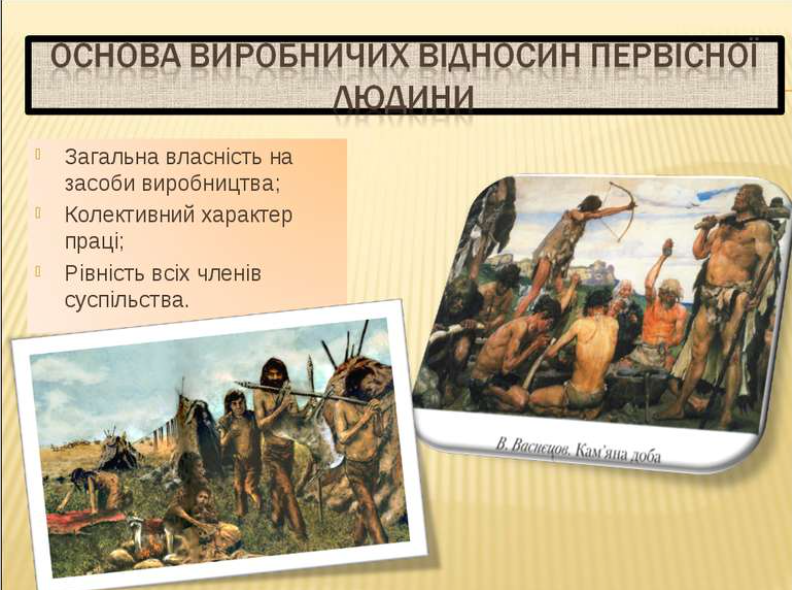 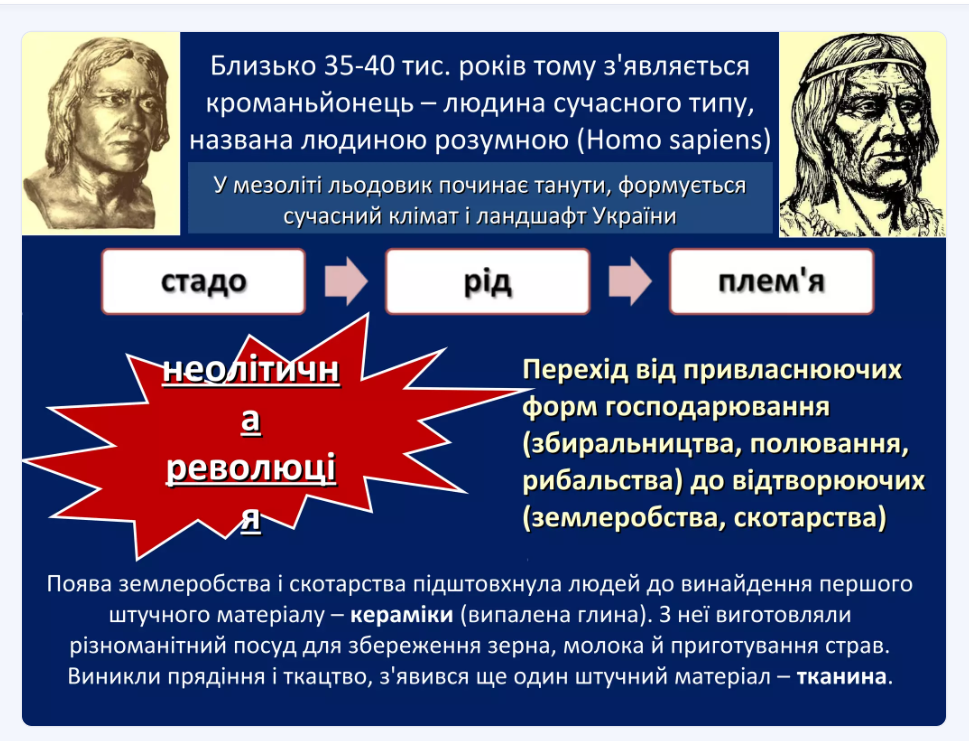 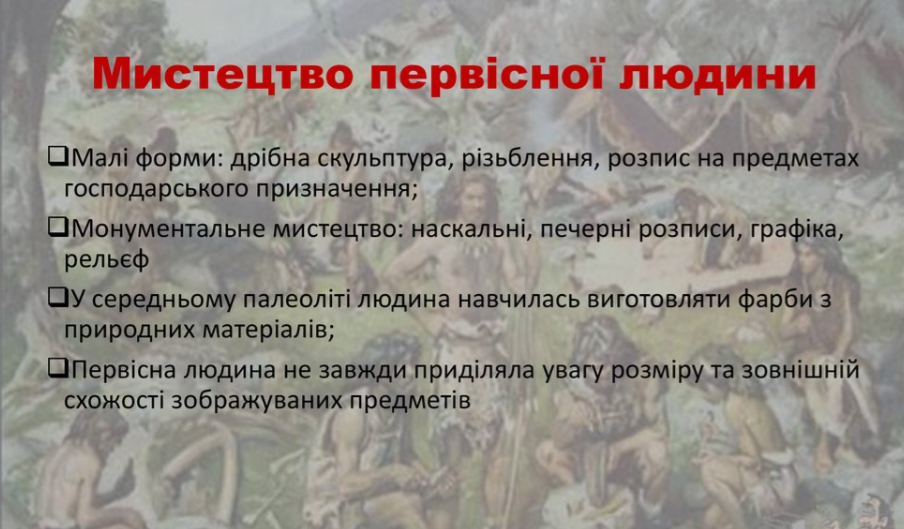 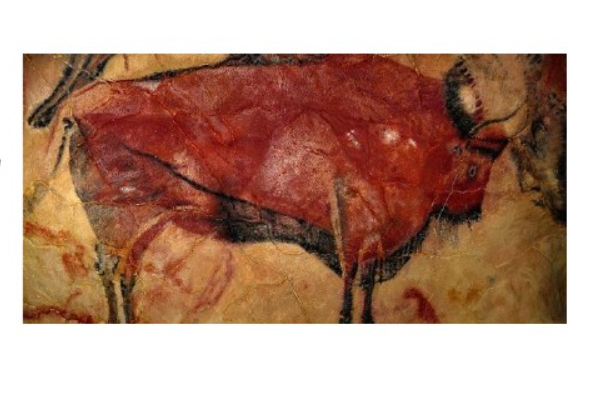 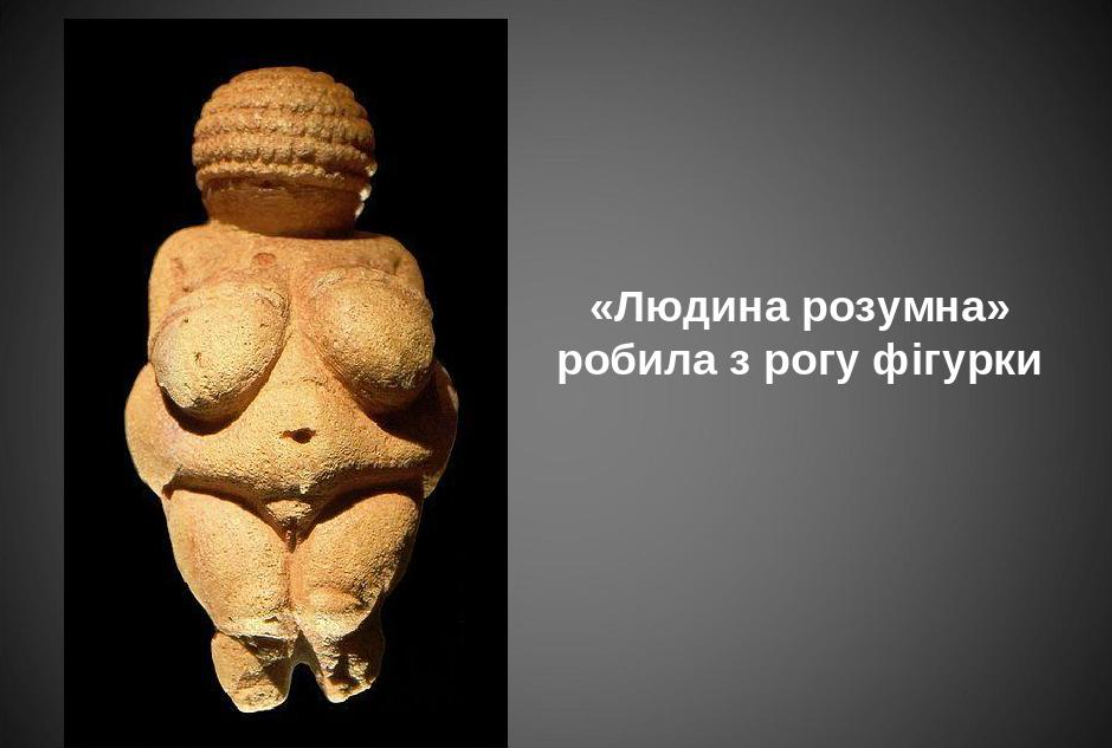 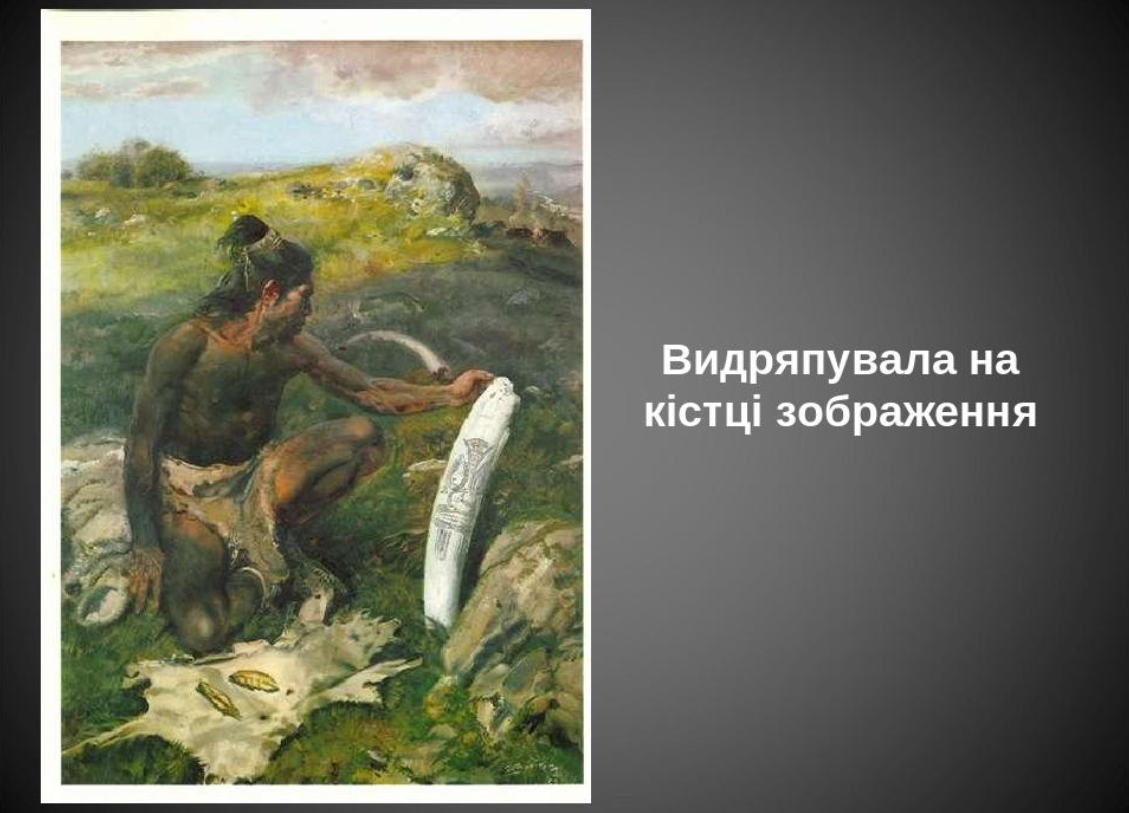 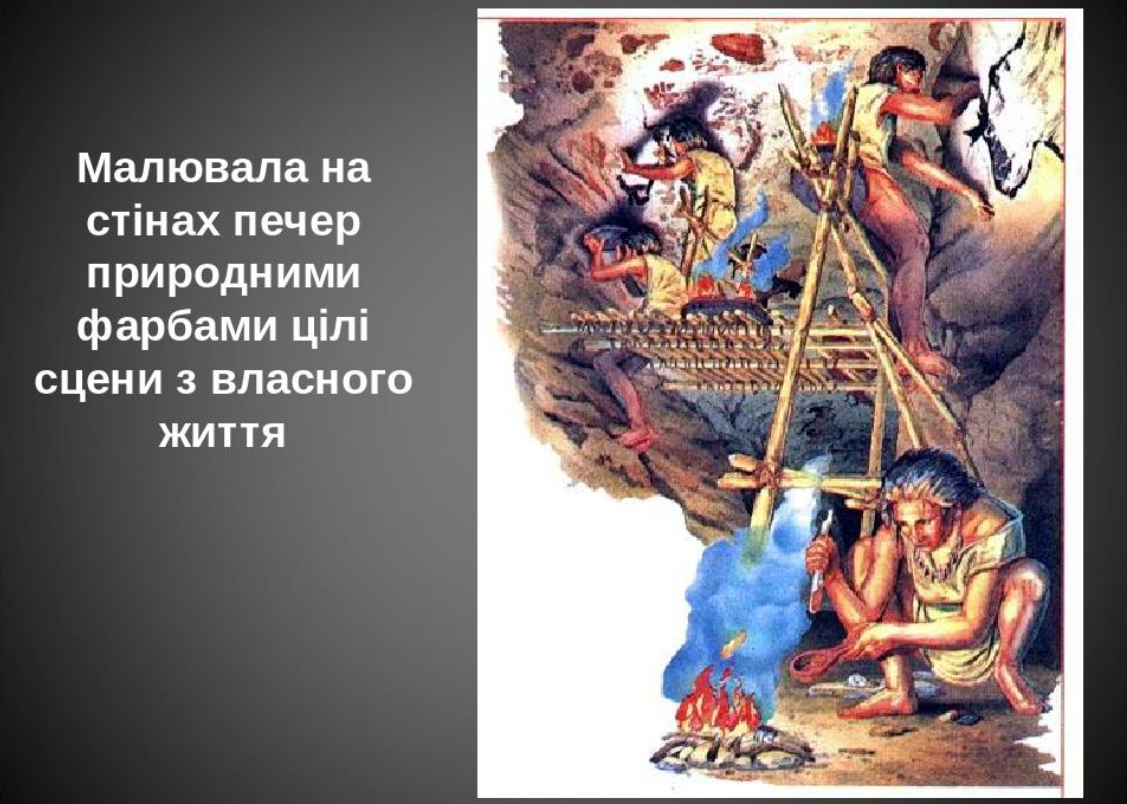 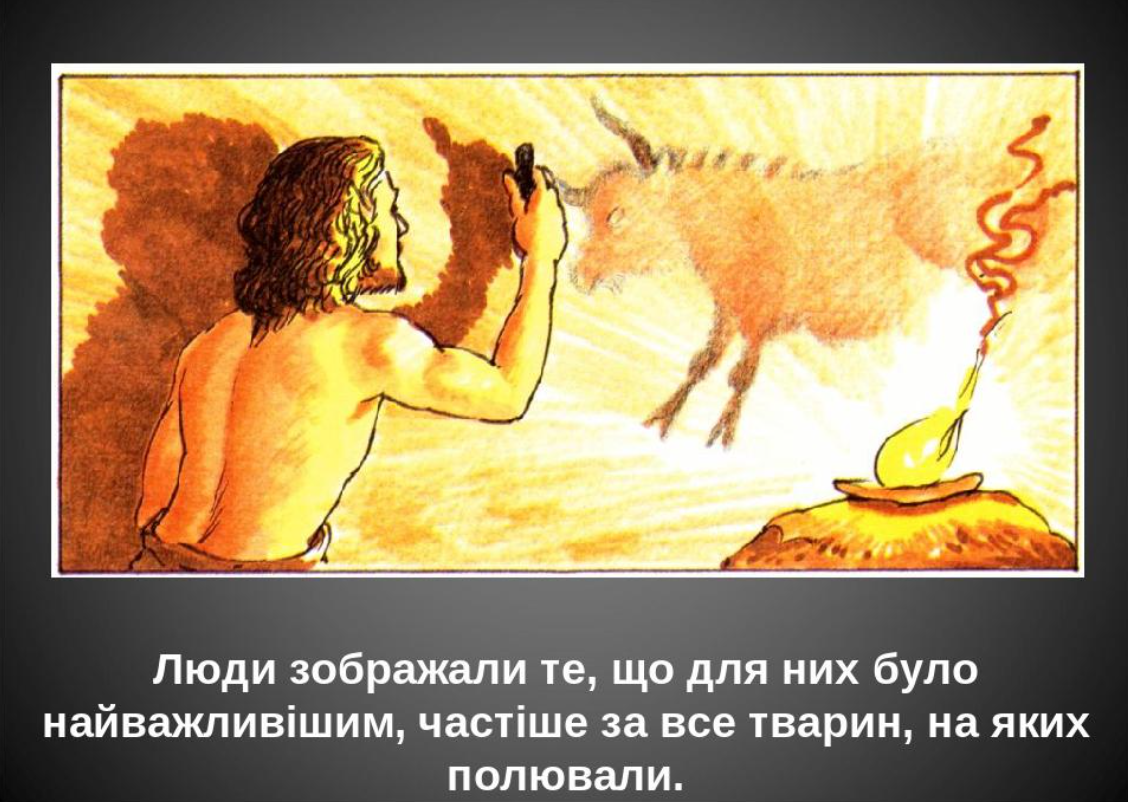 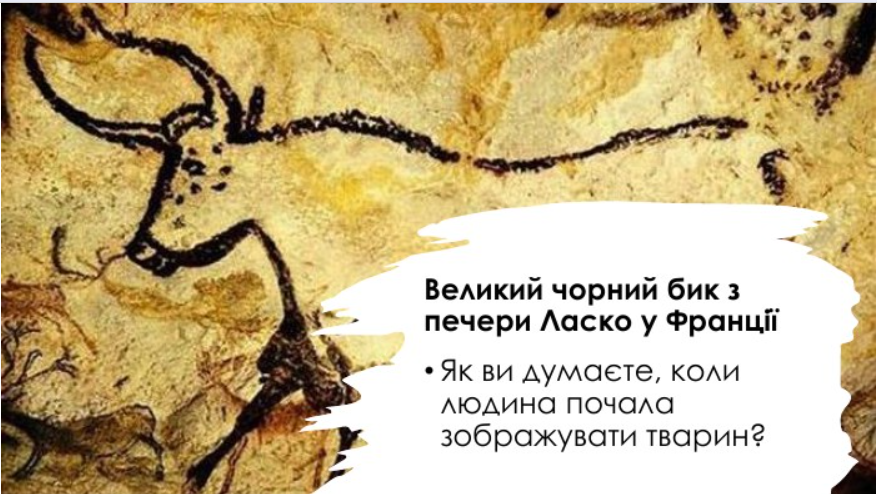 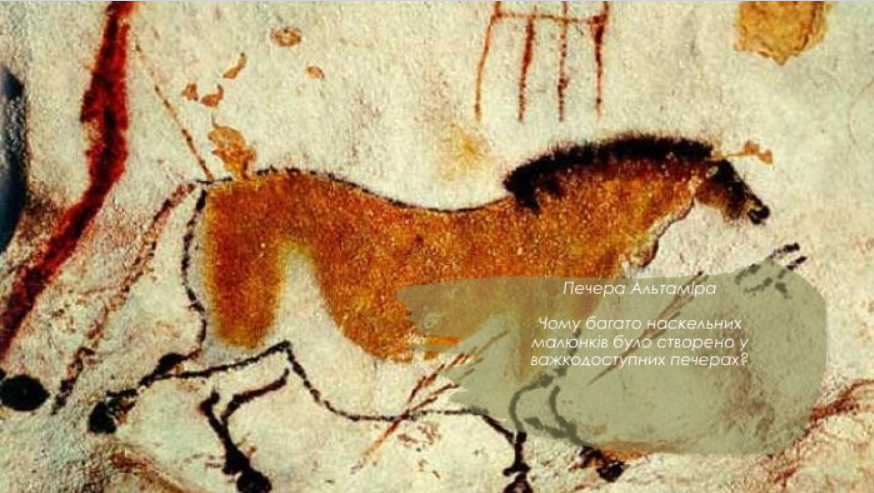 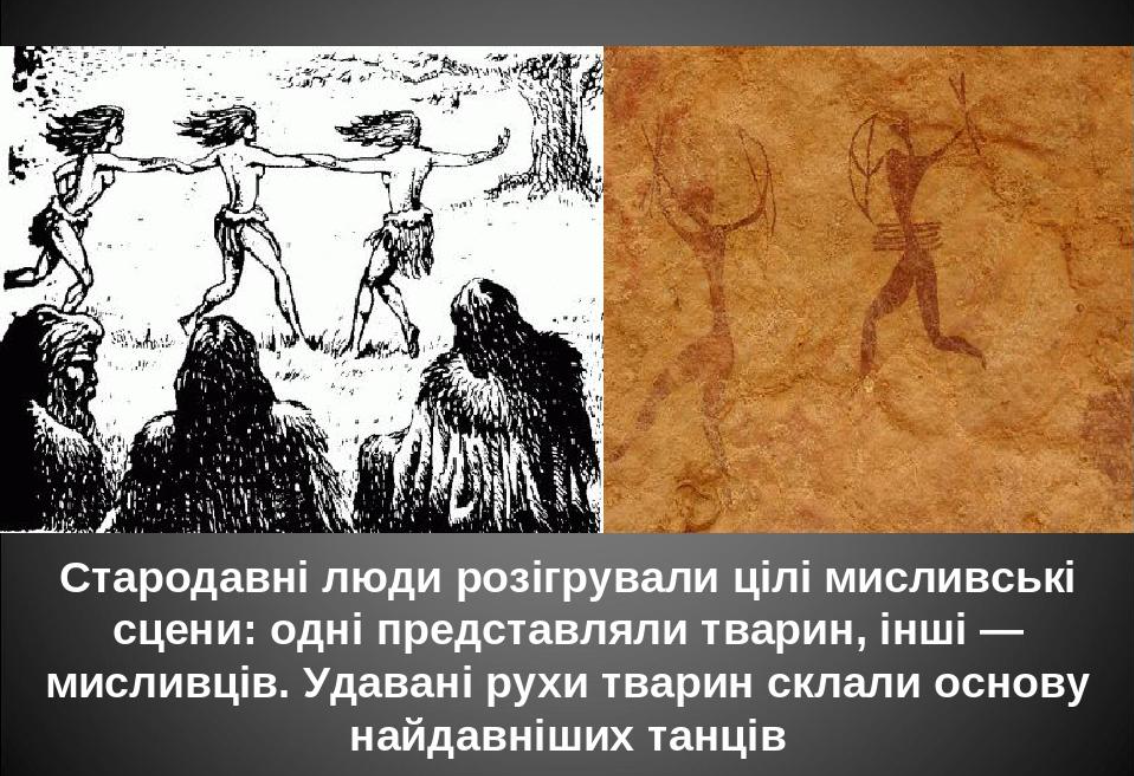 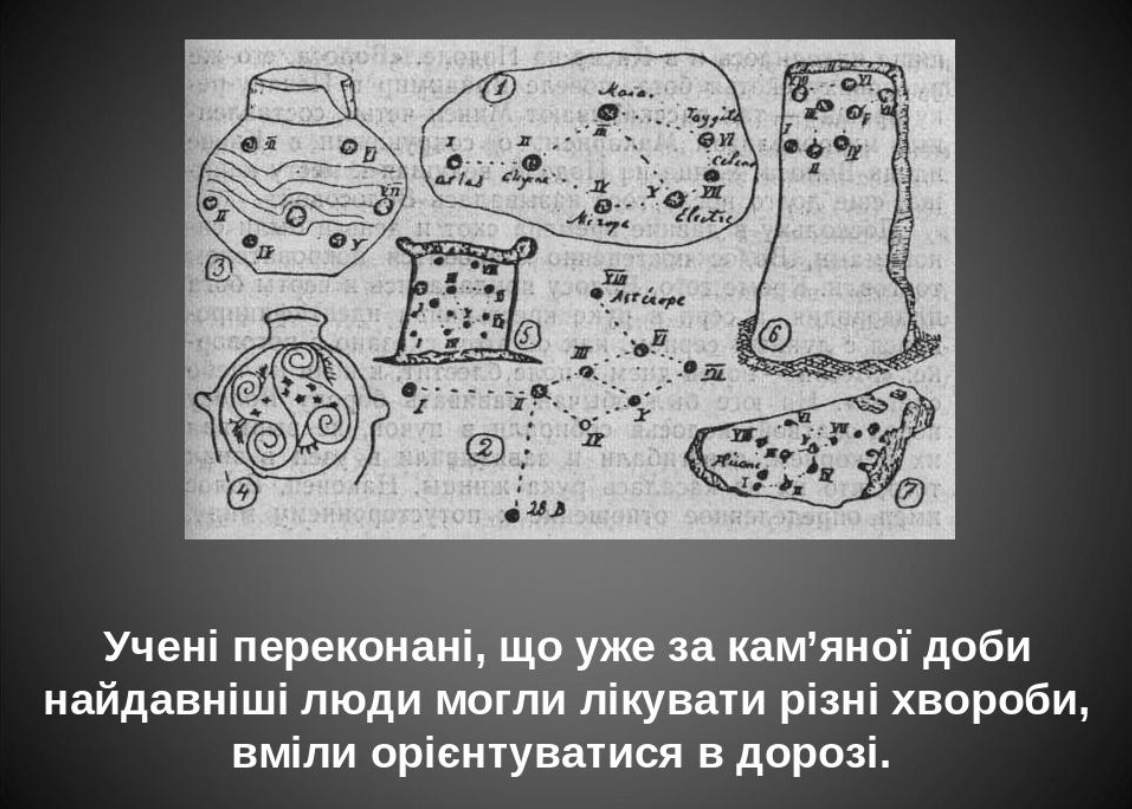 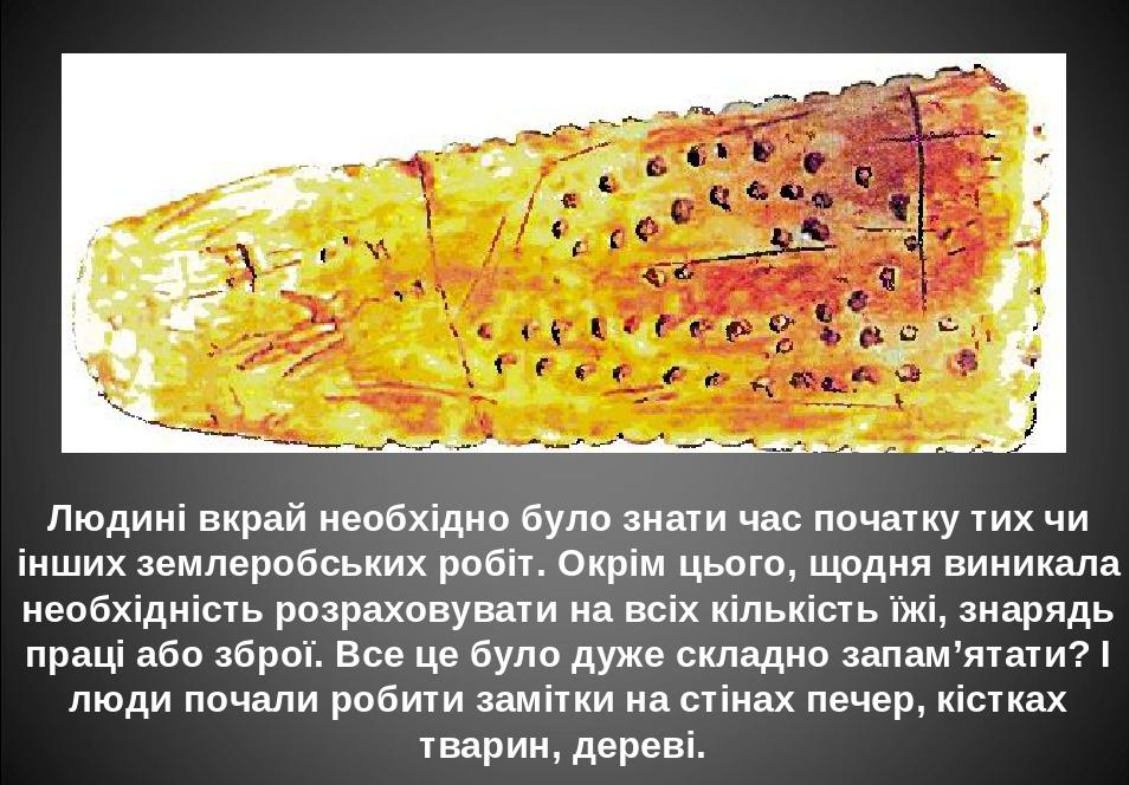 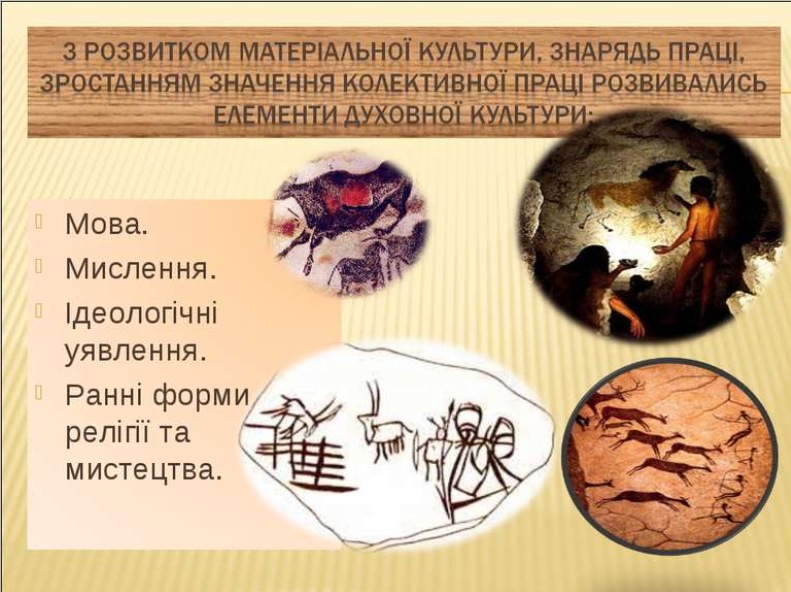 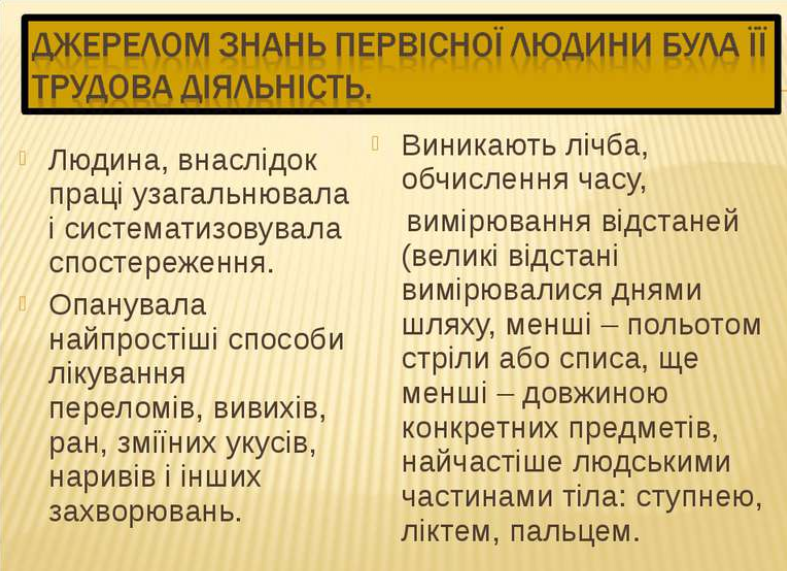 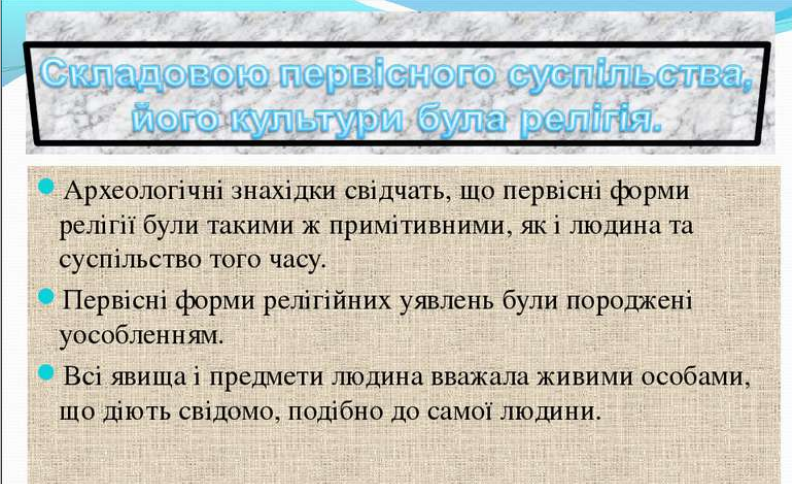 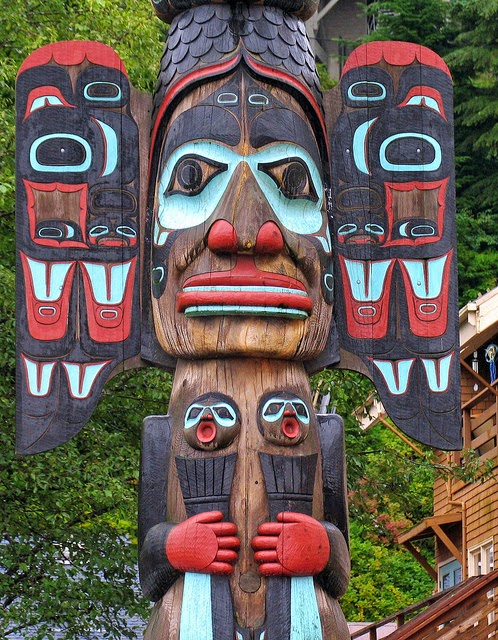 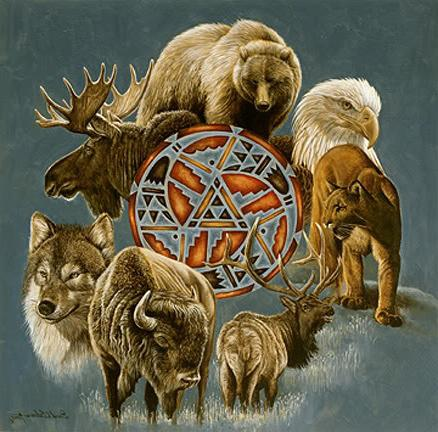 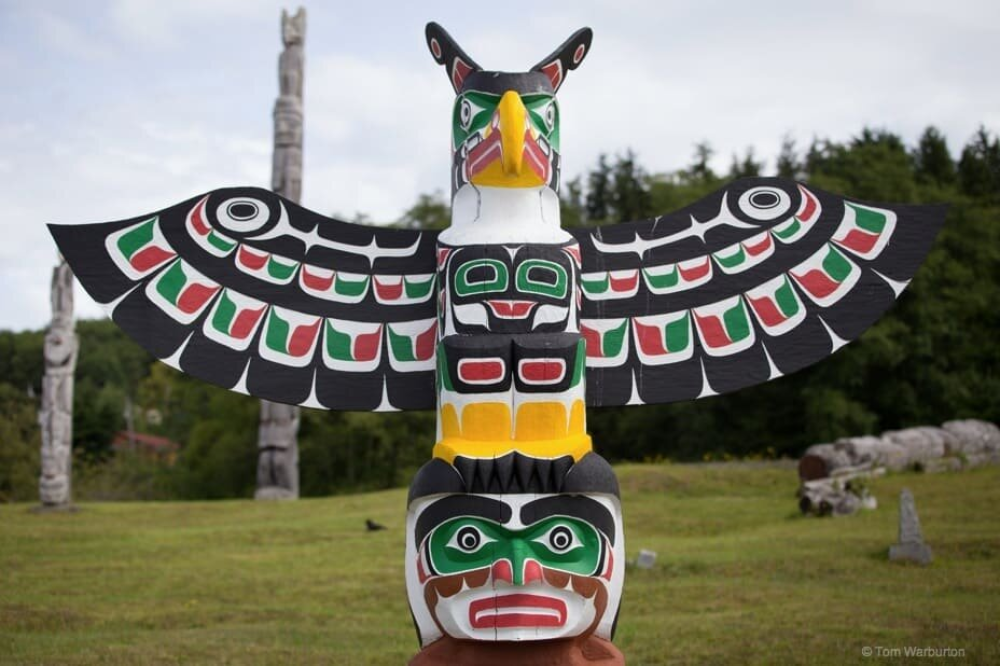 Первісна культура не має розвиненої релігійної системи, але людська свідомість уже створює складні уявлення, які закладають підвалини релігійної свідомості: магію, фетишизм, анімізм, тотемізм
Первісні форми релігії
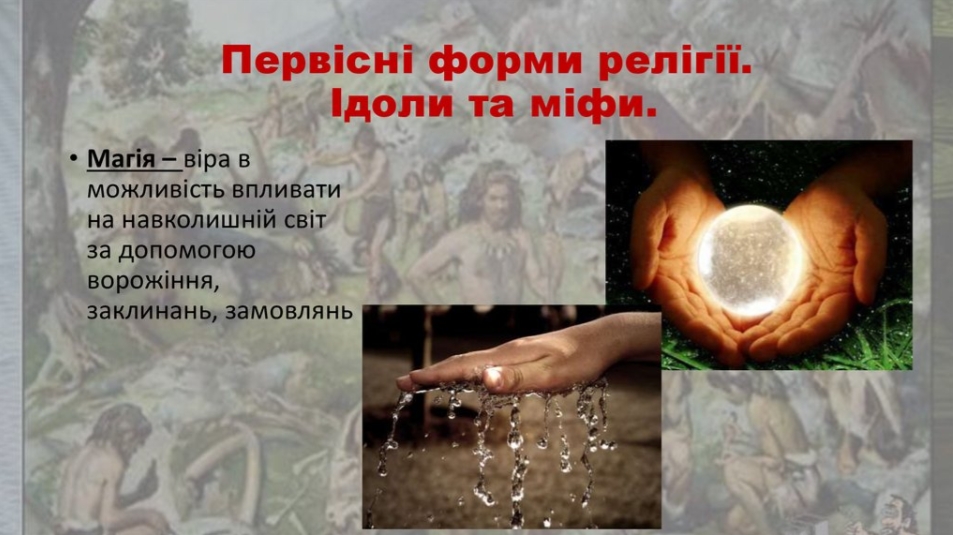 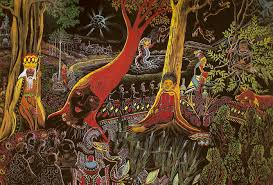 Розрізнялись такі види магії: 
чорна магія — її мета завдати шкоди комусь; 
біла магія — її мета допомогти комусь; 
любовна магія — її мета - привернути або відвернути кохання; 
лікувальна магія — «шаманське» лікування хвороб; 
господарська магія — забезпечення врожаю або успіхів у полюванні; 
словесна (вербальна) магія.
Магія
Магія (від лат. magia — чаклунство) — віра в надприродну можливість впливу практичної дії людини на об’єктивну дійсність, спричинена самою практичною змогою людини змінювати дійсність. Але оскільки на ранніх етапах історії ця можливість обмежена, людина доповнює її уявною, надприродною дією. 
Магія присутня в танці, що передує полюванню, в шептанні знахарки, що виганяє хворобу з тіла хворого, в обряді хрещення водою, яка очищає від гріхів. 
У житті первісного мисливця майже немає такої сфери діяльності, яка не доповнювалася й магічними діями.
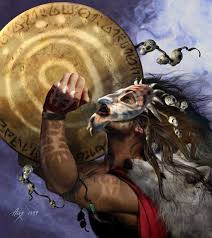 Фетишизм (від fetico — зроблений) — віра в надприродні властивості матеріальних речей. 

Найпоширеніша форма фетишизму — носіння амулетів, що оберігають людину від лиха й поганого, надприродного впливу. 
У пізніших релігіях фетишизм перетворився на поклоніння священним книгам (Біблії, Корану), іншим священним предметам. Фетишами є перші культові споруди.
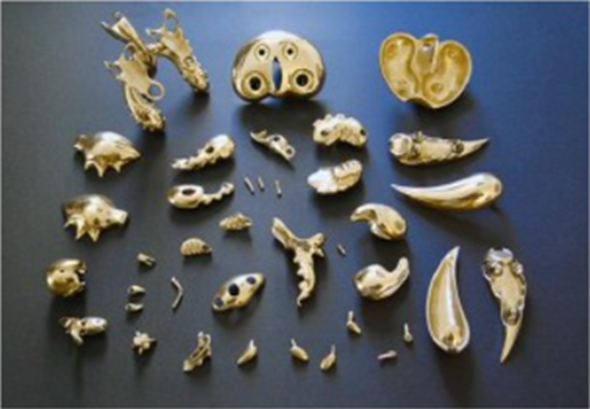 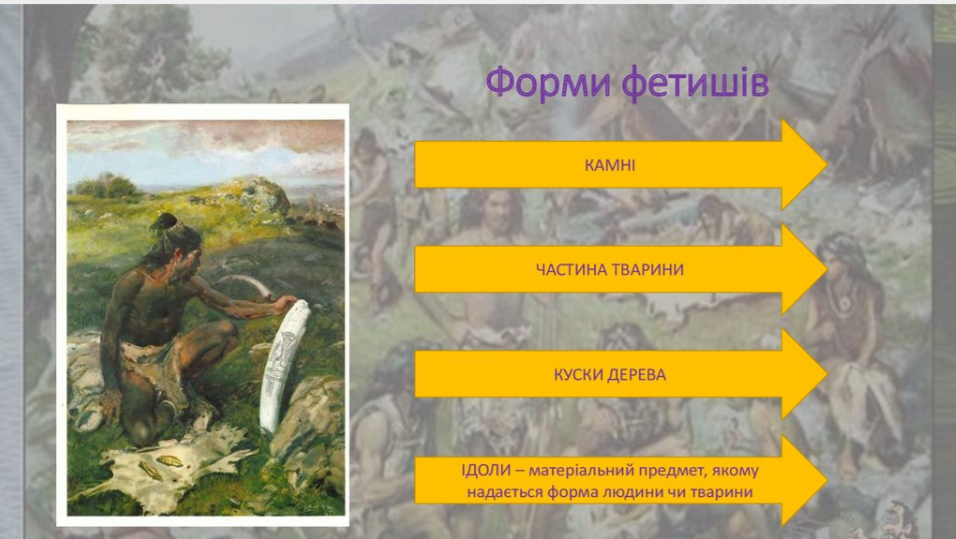 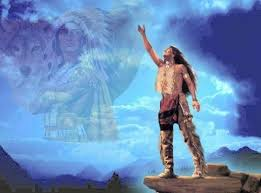 Анімізм (від лат. anima — душа) виникає як усвідомлення людиною специфіки внутрішнього духовного світу, що й дістає назву «душа», «дух». 
Виникають уявлення про безсмертя душі й про можливість існування її окремо від тіла, про що свідчить поява обряду поховання людини. 
Саме анімізм згодом переростає в ідеї духа, божества, бога.
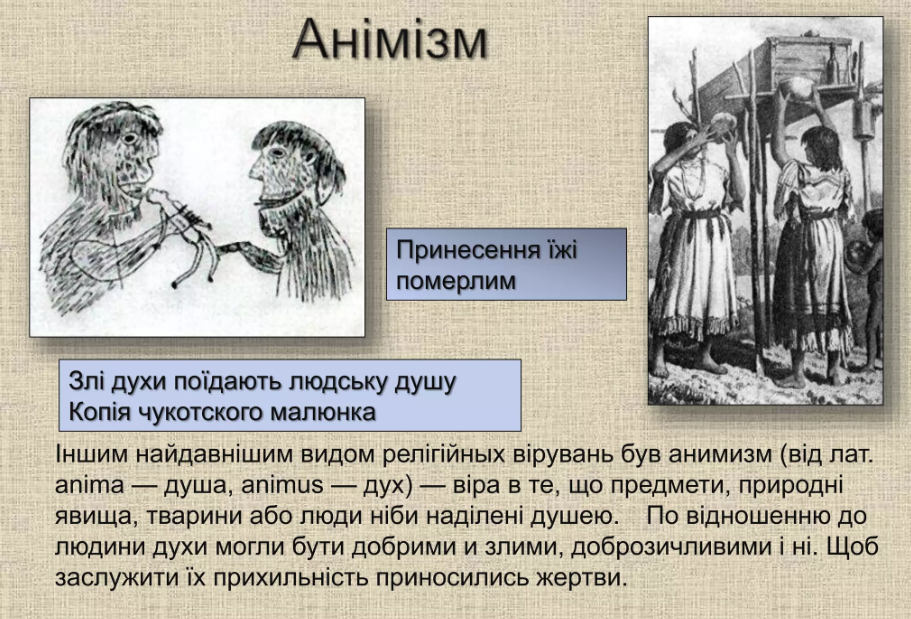 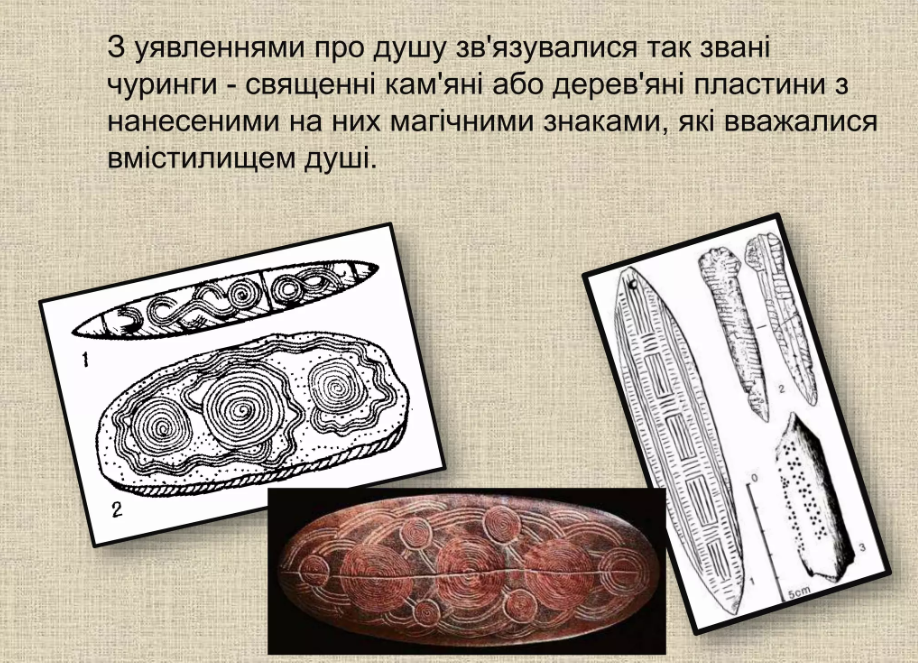 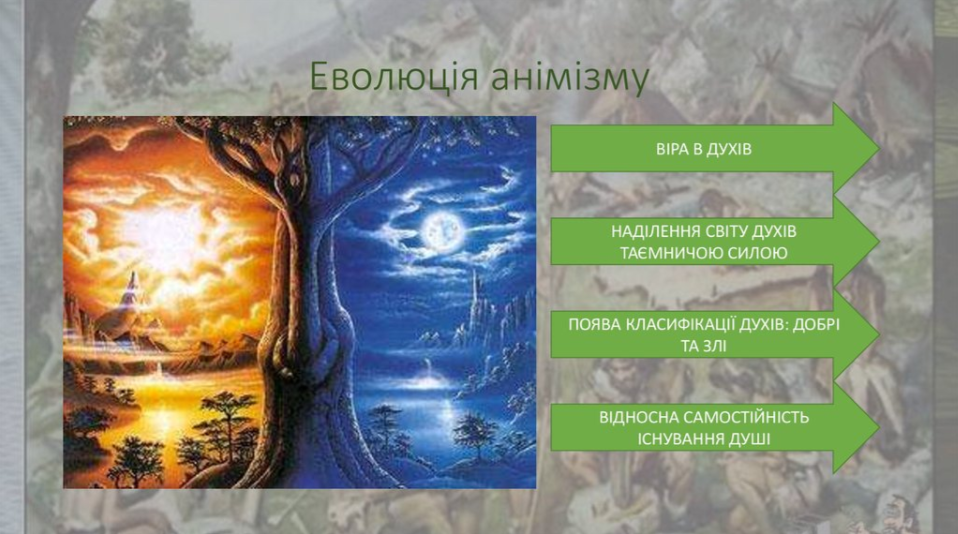 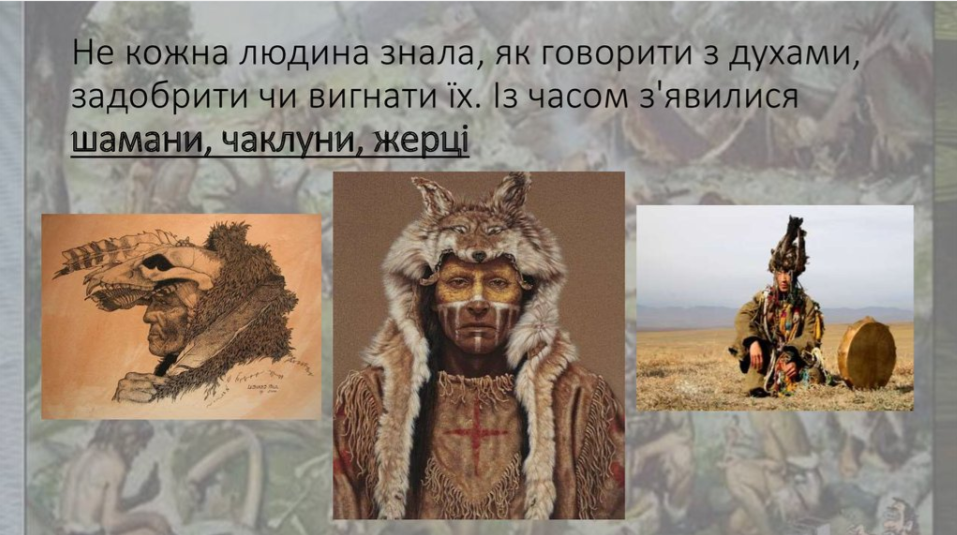 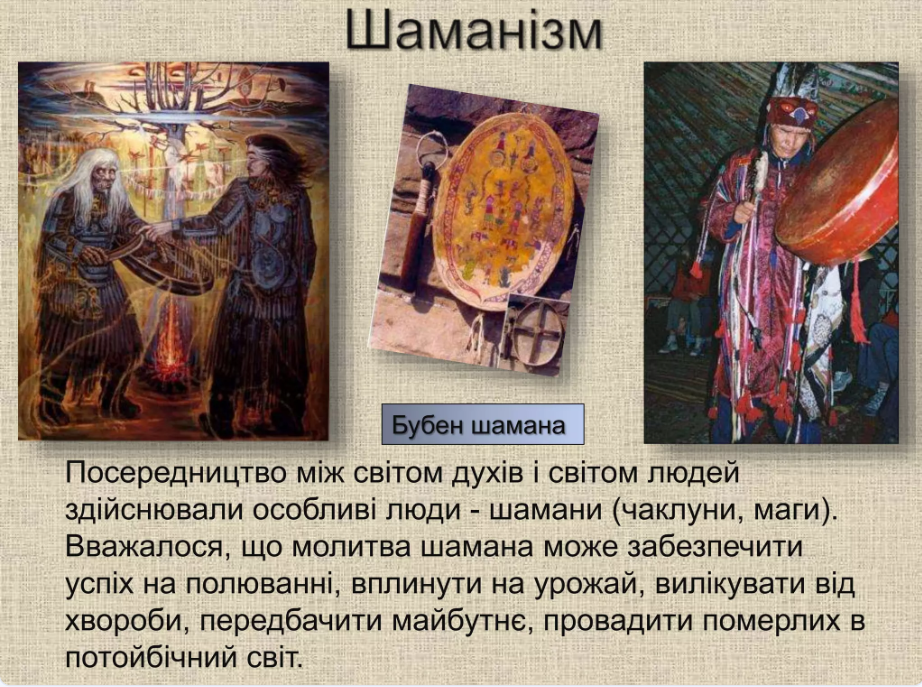 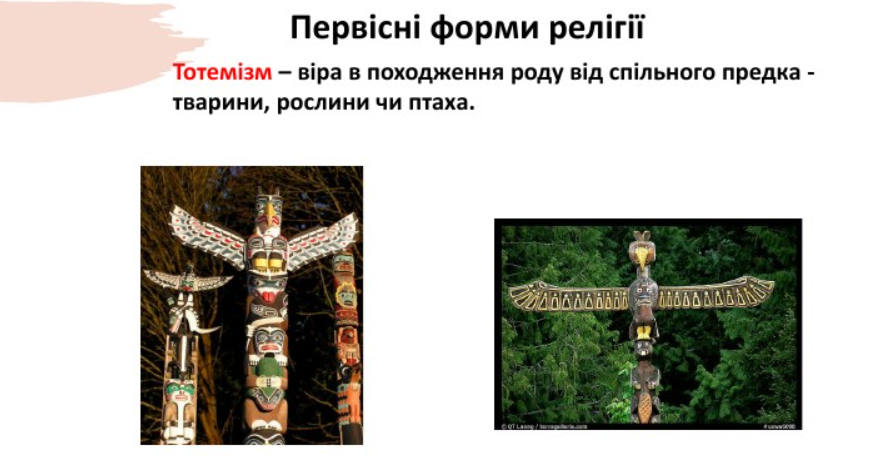 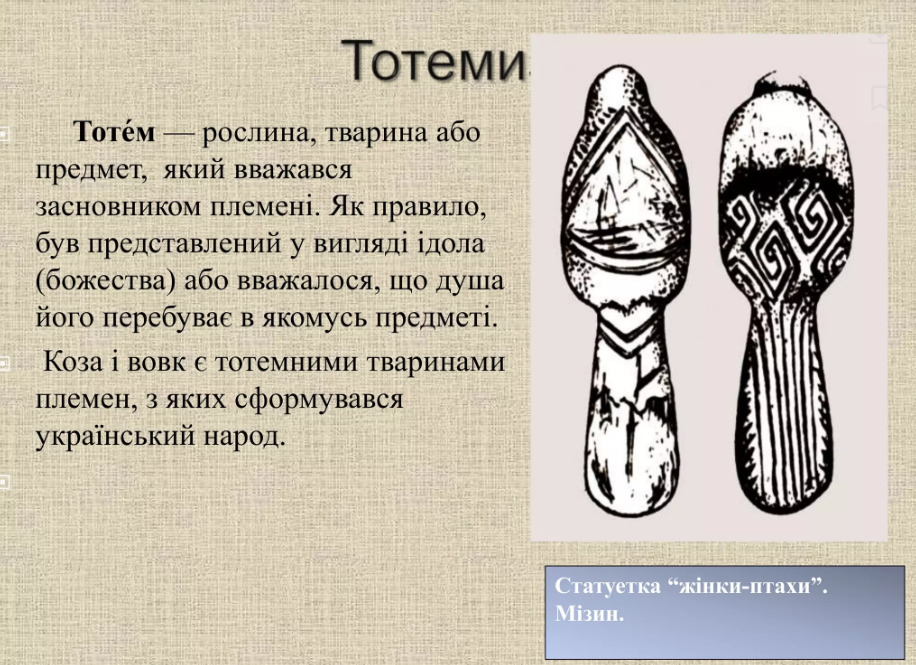 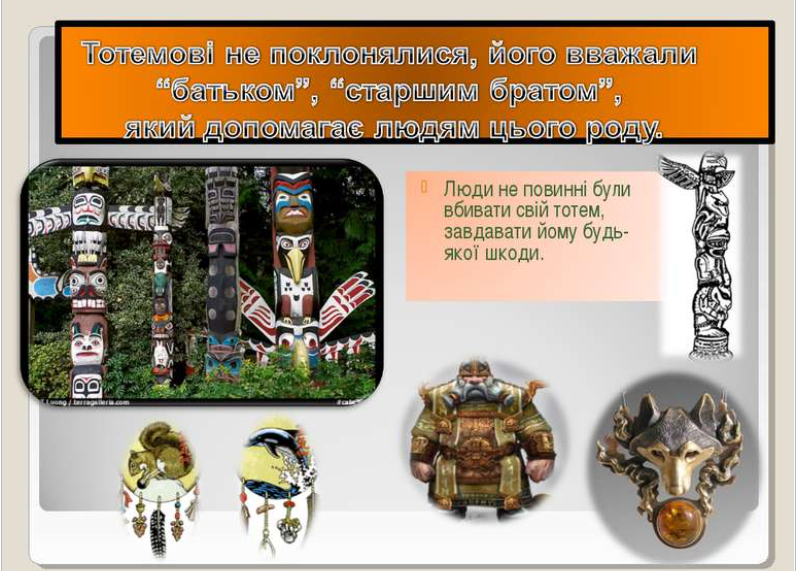 Тотемізм
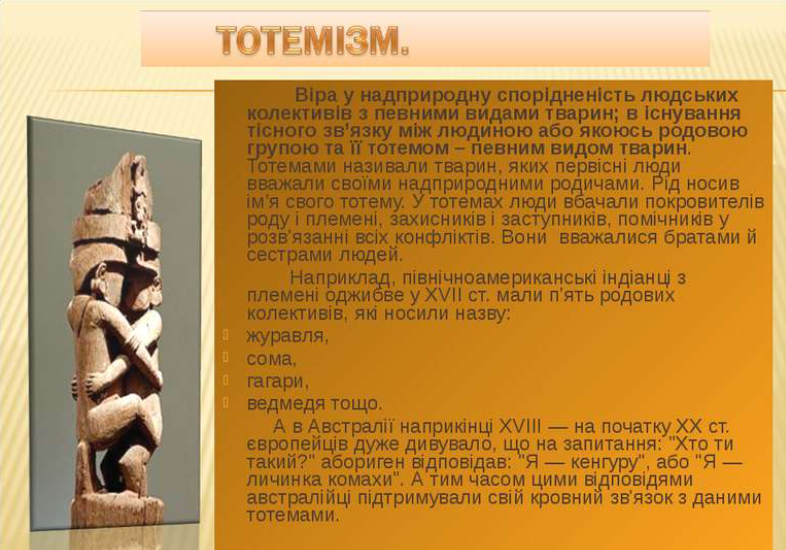 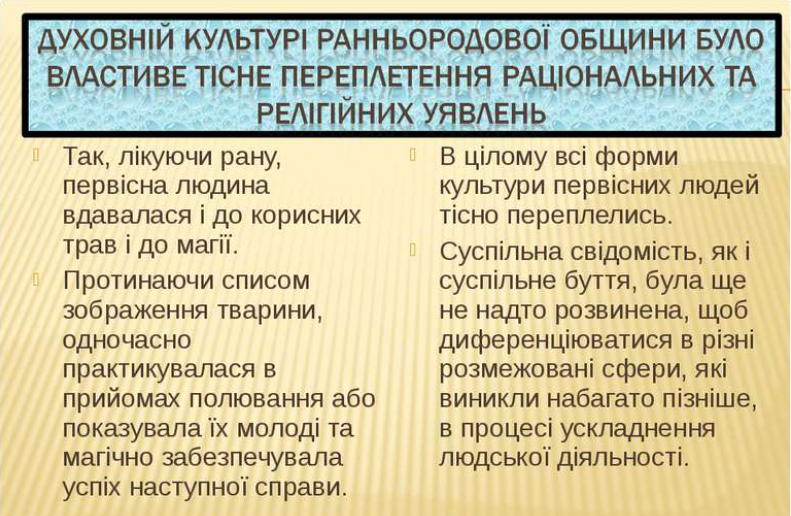 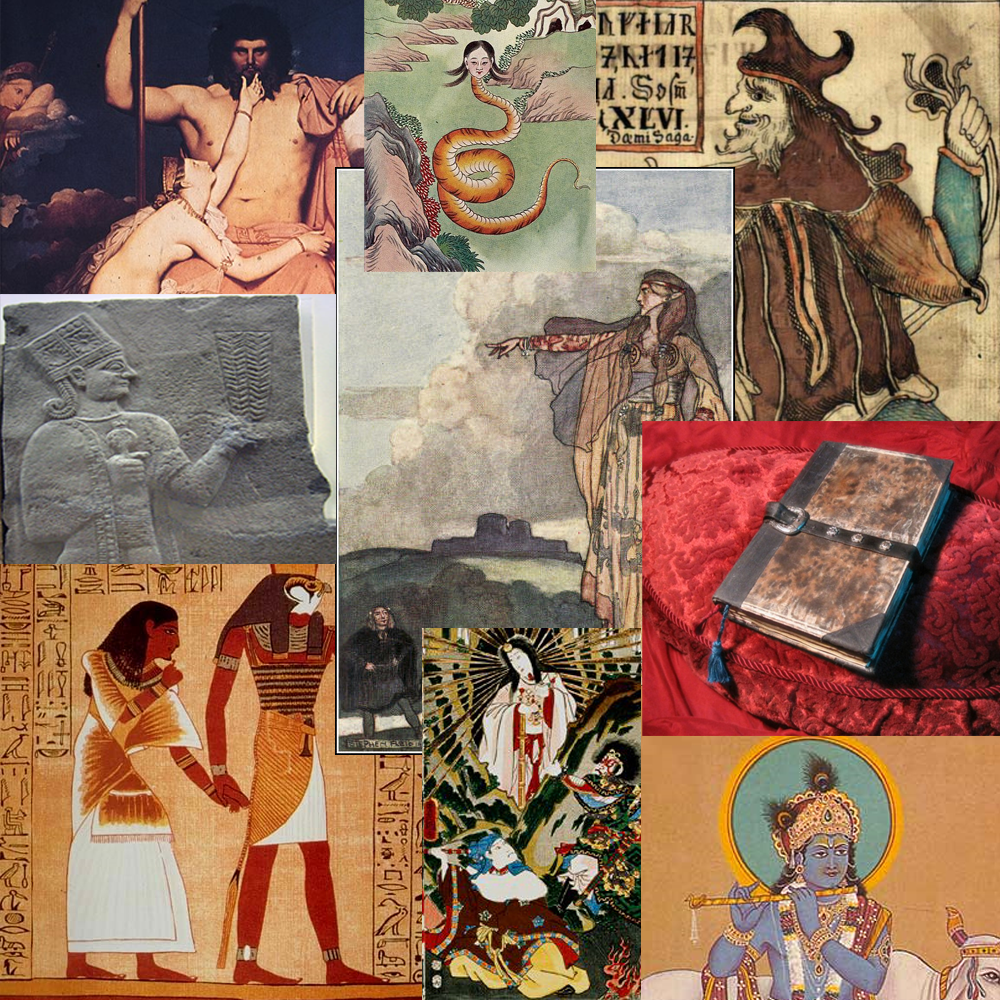 Міфологія (від грец. мythos - передання, легенди) - оповідь про богів, духів, легендарних героїв, пращурів.
Міфологія
У міфології органічно перепліталися елементи науки, релігії, філософії, мистецтва та самого буття людини. Міфологічне мислення заполонило її свідомість, створюючи штучний світ фантастичних образів. Однак міф в уявленні первісної людини виконував функцію життєвого дороговказу. У будь-якій ситуації він допомагав людині віднайти сенс буття та душевний спокій. За значенням міф був конкретністю і реальністю, пов’язував у єдине ціле дійсність і фантастичну уяву. Поза міфом з його героями та образами людина існувати не могла.
Міфологічна модель світу в уявленні первісної людини - це насамперед тотожність макро- і мікрокосмосу, природи і людини, яка знаходила свій вияв у поясненнях космічного простору і Землі, в побутовій сфері (побудові житла, орнаментації посуду, декоруванні одягу), антропоморфізмі неживих об’єктів у мові (сонце сходить і заходить, падає дощ, підніжжя гори, ніжка стола тощо). Елементи міфології й досі збереглись у свідомості людей у формі расових та класових міфів, культу вождів, ритуалів масових збіговищ.
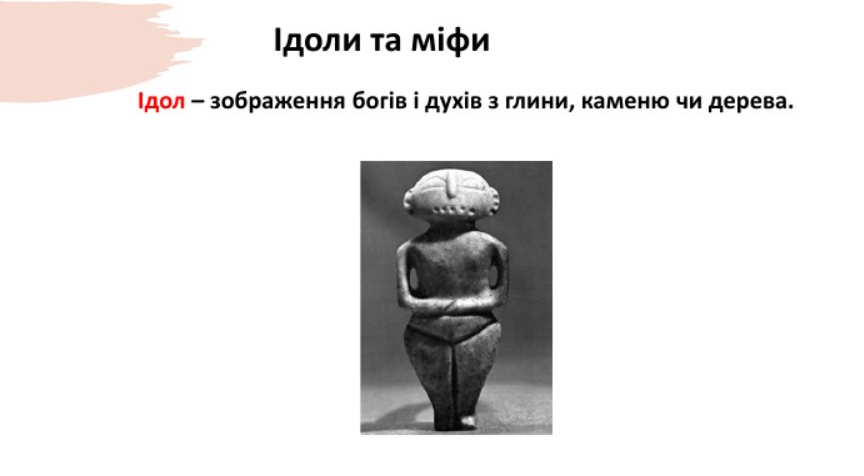 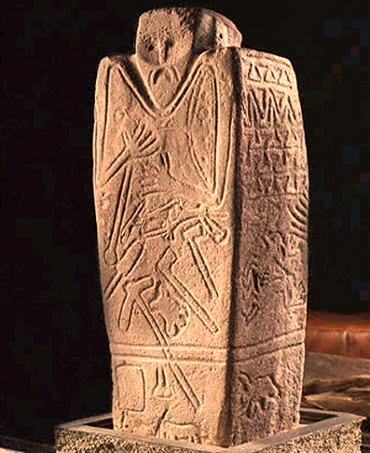 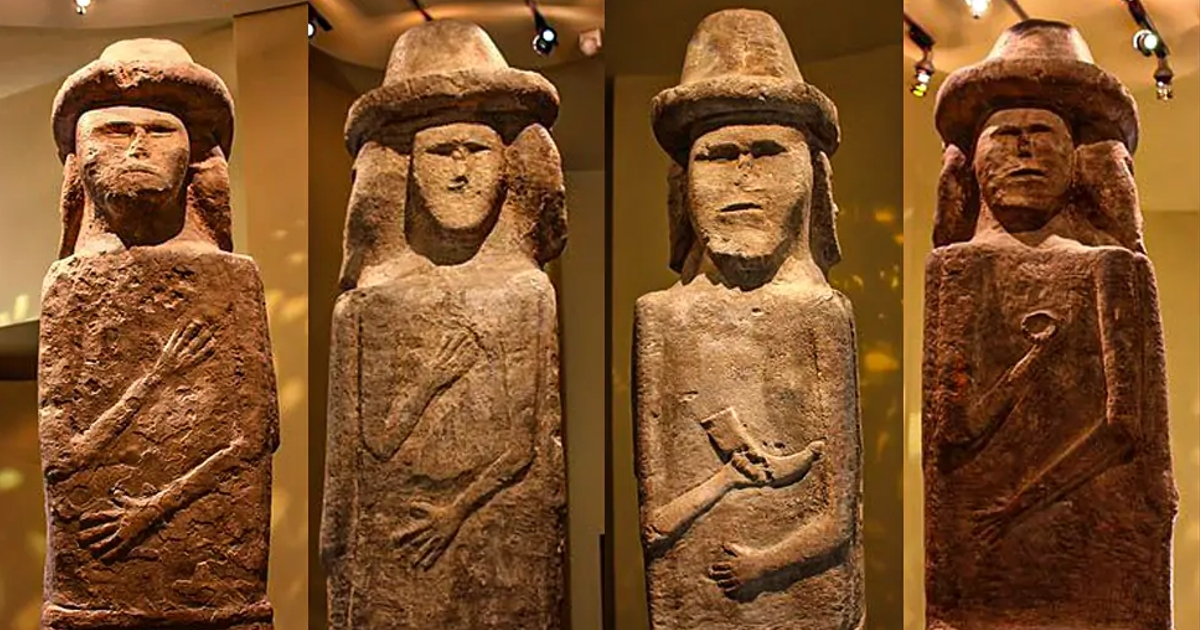 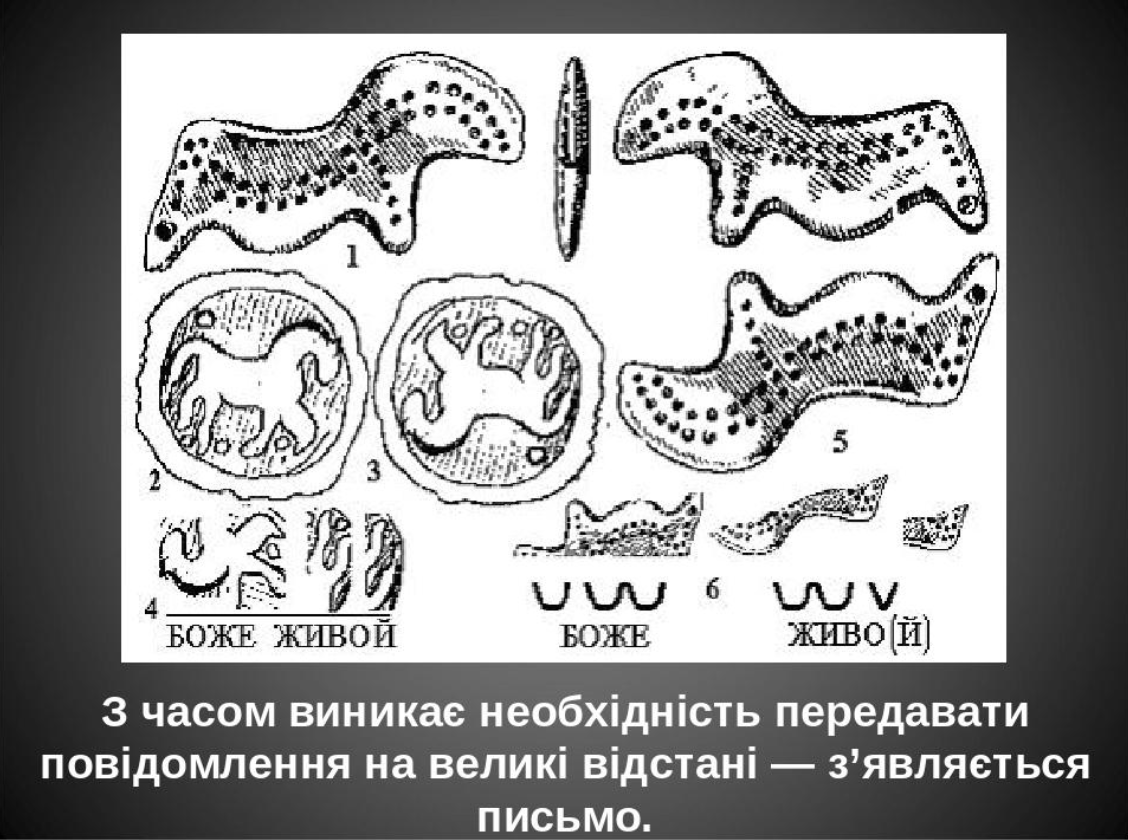 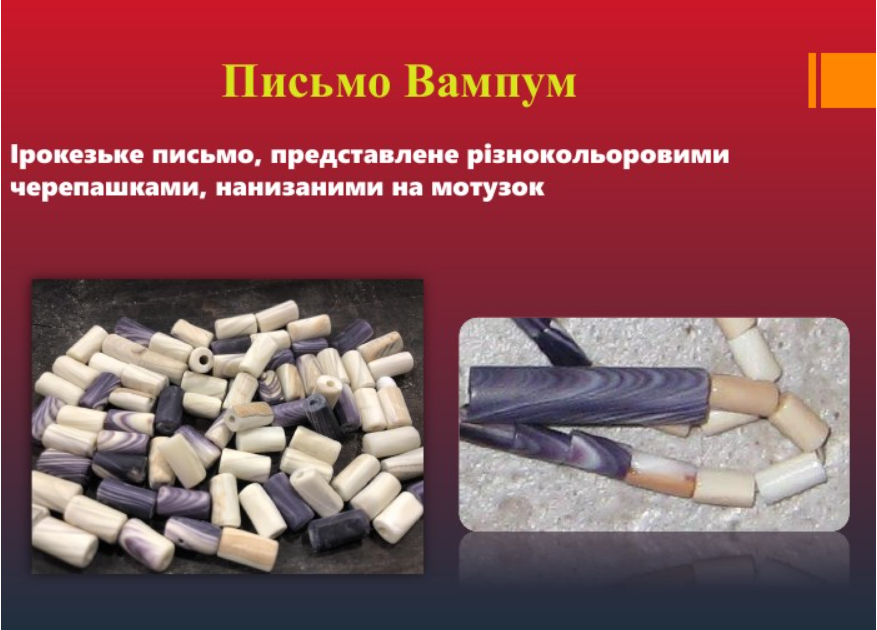 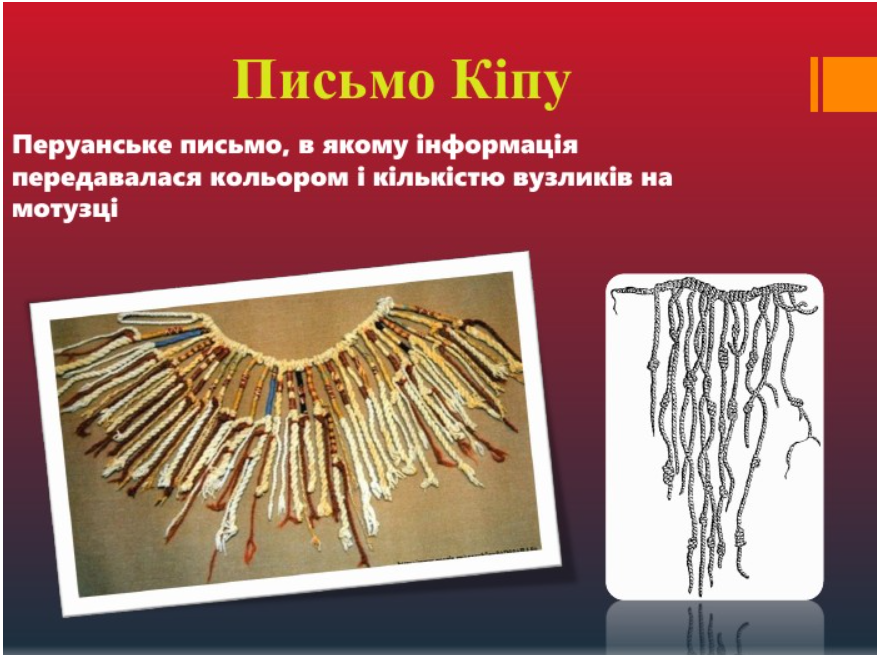 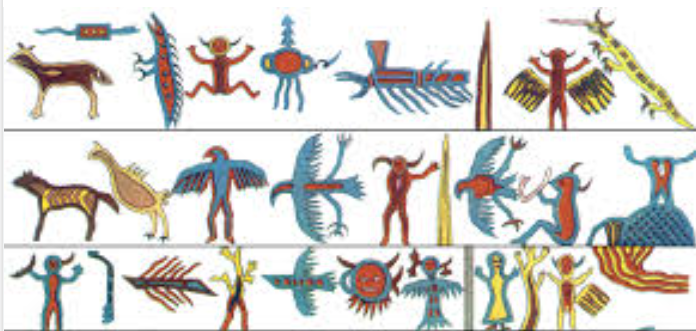 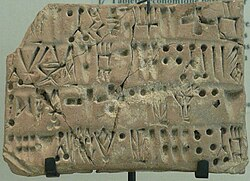 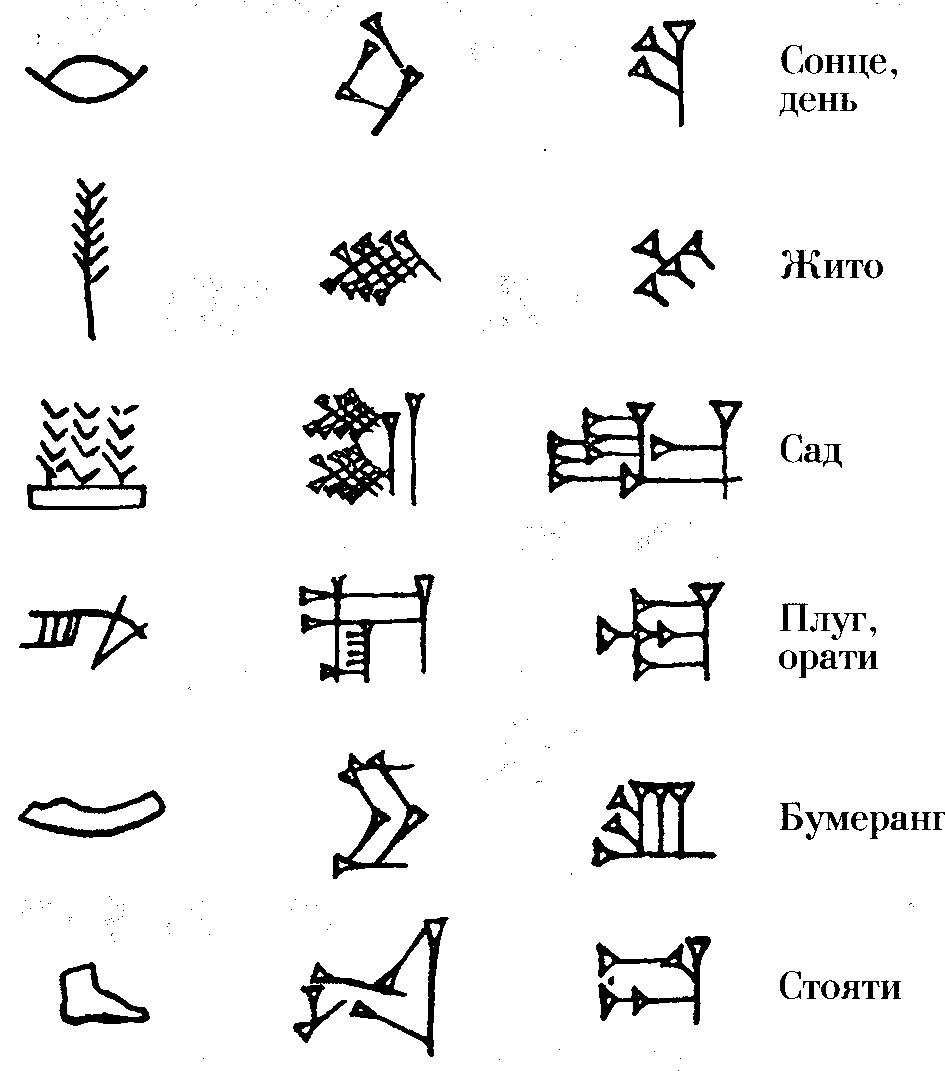 Науці відомо три головних типи письма, що історично змінюють один одного (маються на увазі не окремі мови, а процес мовного розвитку загалом) — піктографію, ідеографію й фонографію.
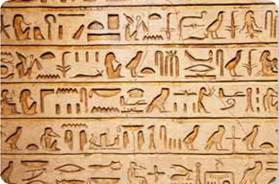 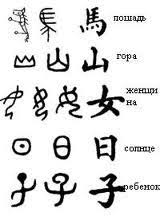 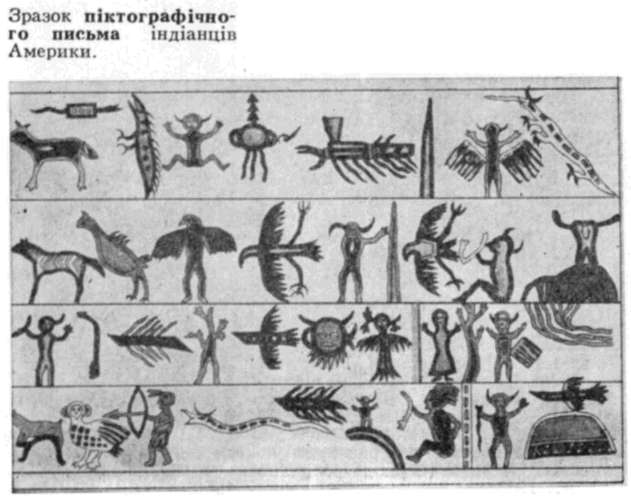 Піктографія
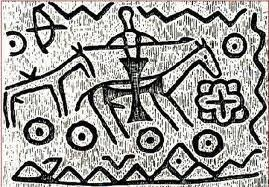 .
Піктографія (від лат. «розмальований» і грец. «пишу») — це письмо, знаки якого (піктограми) мають вигляд схематичних малюнків, що наочно зображають предмети і явища дійсності (людей, птахів, дерева, хижі тощо).
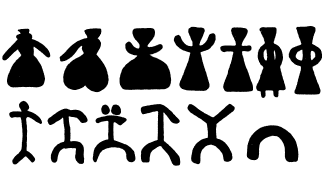 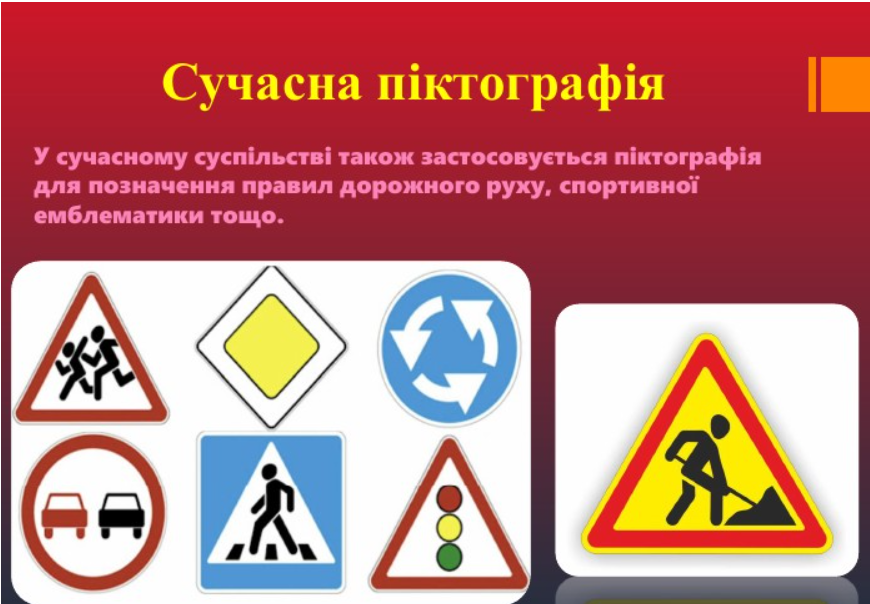 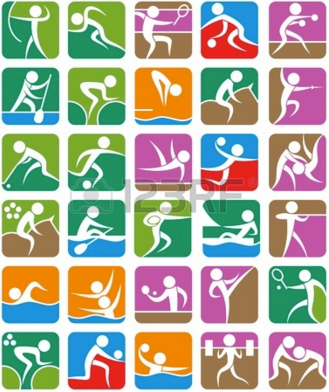 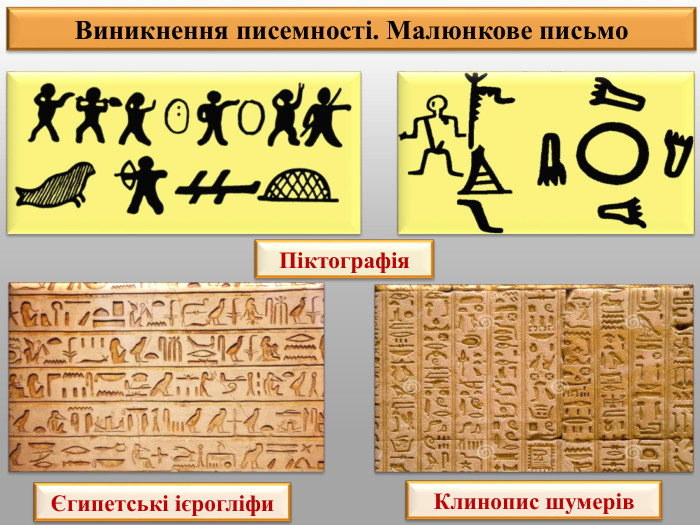 Ідеографія
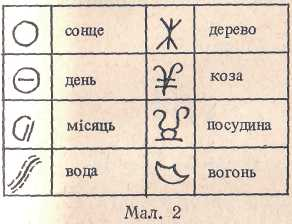 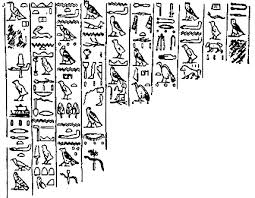 Ідеографія. Цей термін («поняття, пишу») частіше замінюється терміном «логографія» (від грец. «слово», «пишу»). Знаки ідеографічного письма називаються ідеограмами (логограмами).
Якщо піктограма зображує предмет, то ідеограма позначає зміст, суть слова. Ідеограма не конче має нагадувати про якийсь предмет своєю схожістю з ним, вона є умовним знаком слова. Щоб уявити собі сутність ідеограм (логограм) виразніше, звернімося до сучасних цифр і арифметичних знаків.
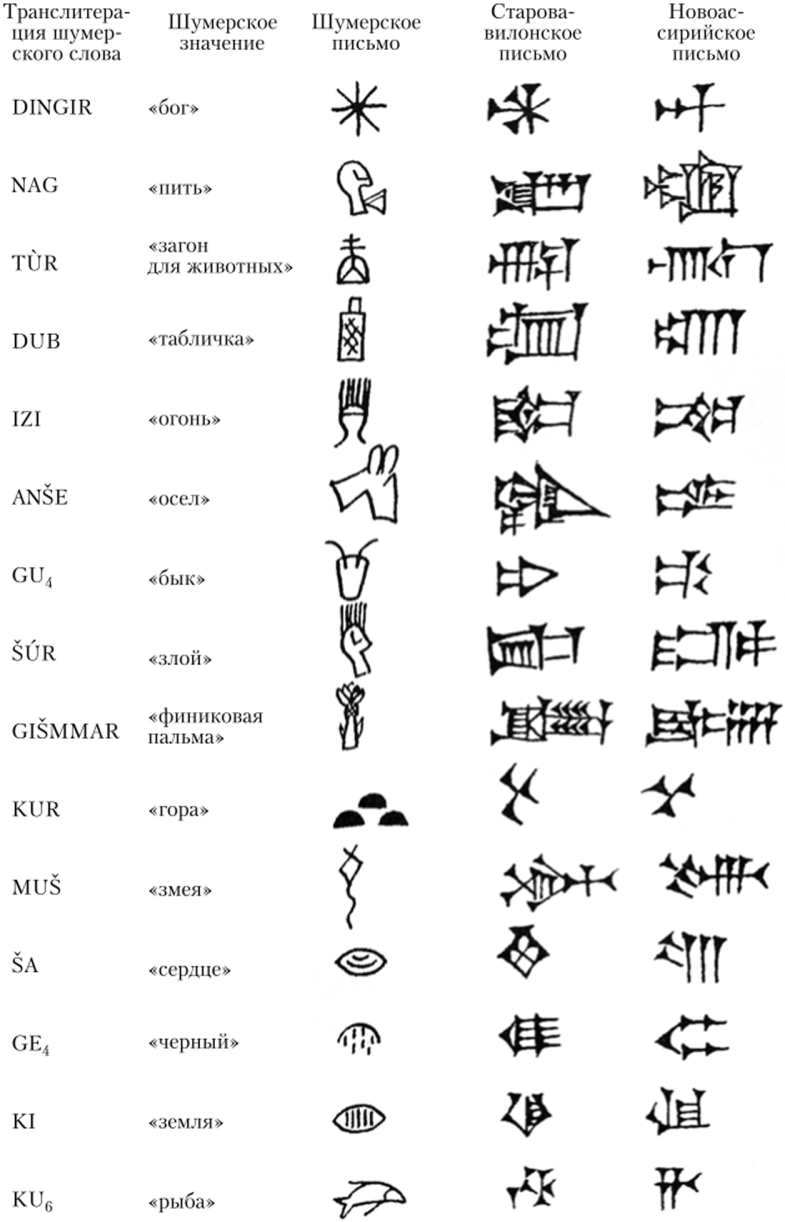 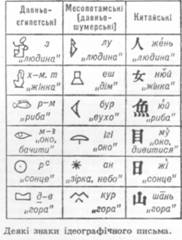 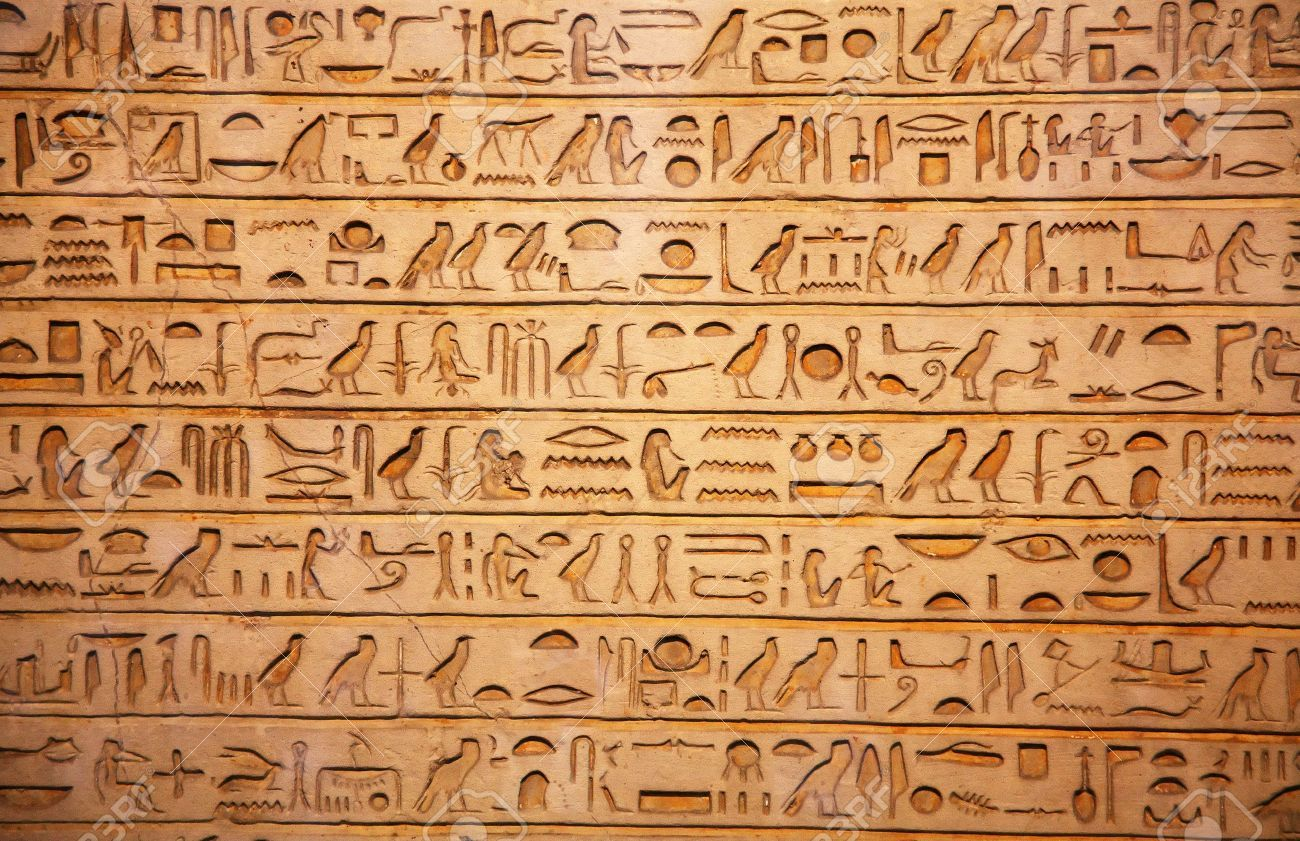 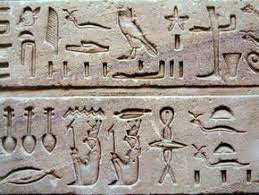 Ієрогліфіка
Різновидом ідеографії є так звана ієрогліфіка, що нею послугувались у Давньому Єгипті, тепер — у країнах Сходу. 
Ієрогліфи (від грец. «священний» і «вирізьблене зображення») — це ідеографічні знаки, в написах яких зберігається деяка, скоріше символічна подібність із предметом. Наприклад, у єгипетському письмі схематичне зображення ноги означало «йти», коло з крапкою посередині — «сонце», схематичний малюнок птаха — «летіти» тощо. Ідеографія виявилася досить стійкою системою письма, й у деяких народів існує й досі (наприклад, китайське письмо).
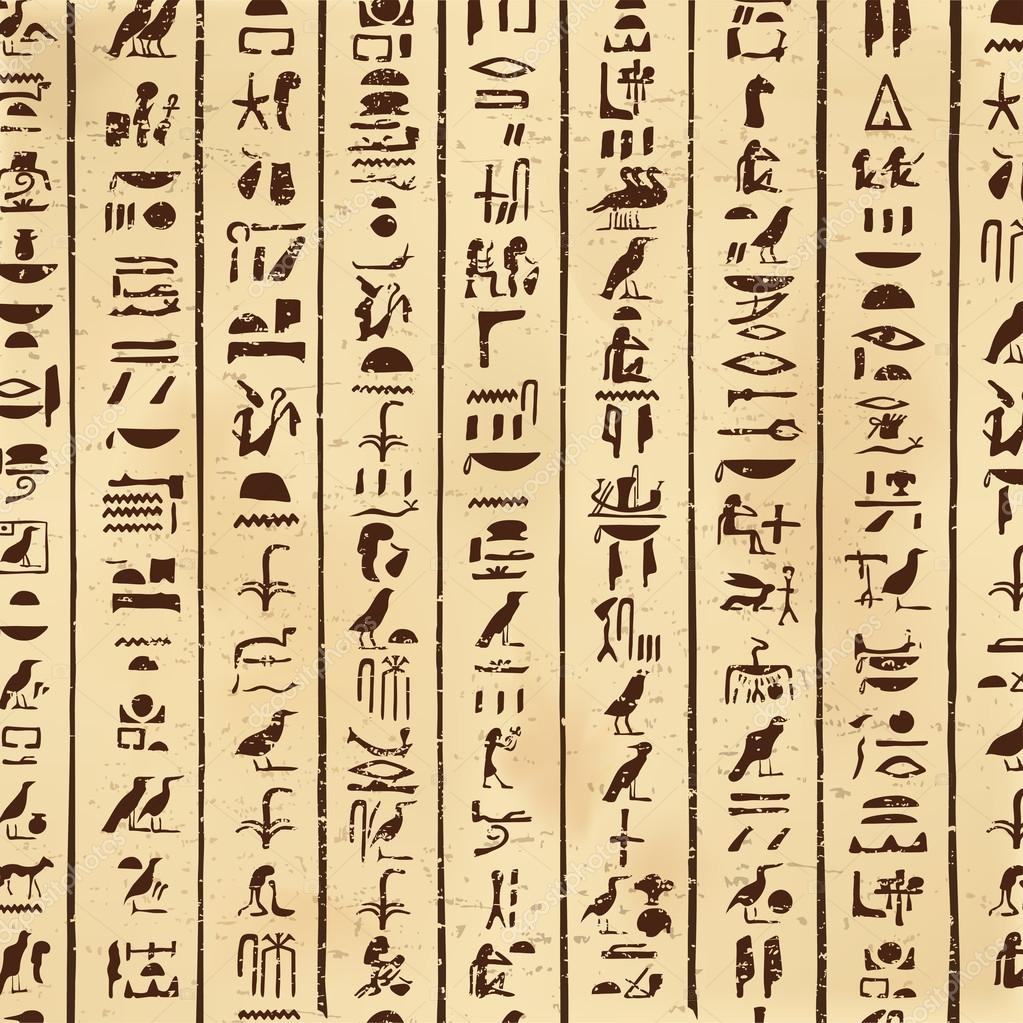 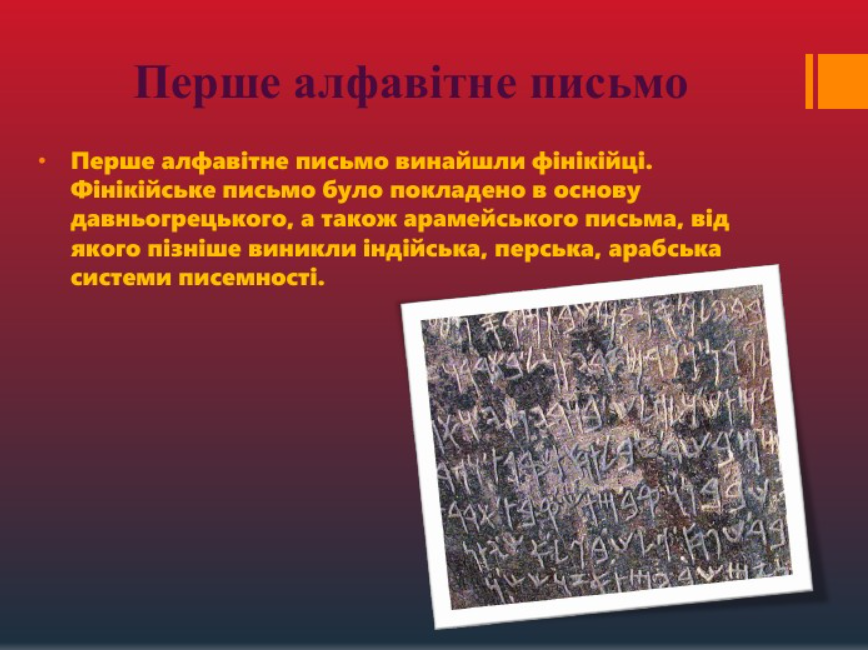 Фонографія
Фонографія. Знаки фонографічного (від грец. «голос», «пишу») письма (фонограми) означають звукові елементи слова, тобто склади або звуки (фонеми). Залежно від цього слід розрізняти два різновиди фонографії — складове письмо (індійське) і буквене (українське).
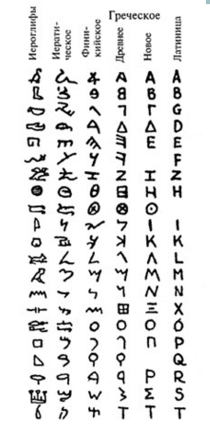 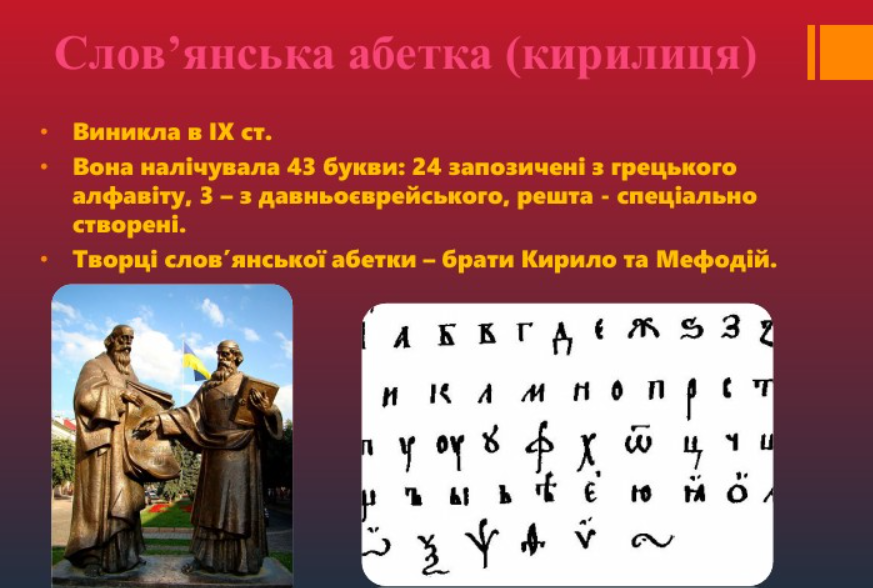 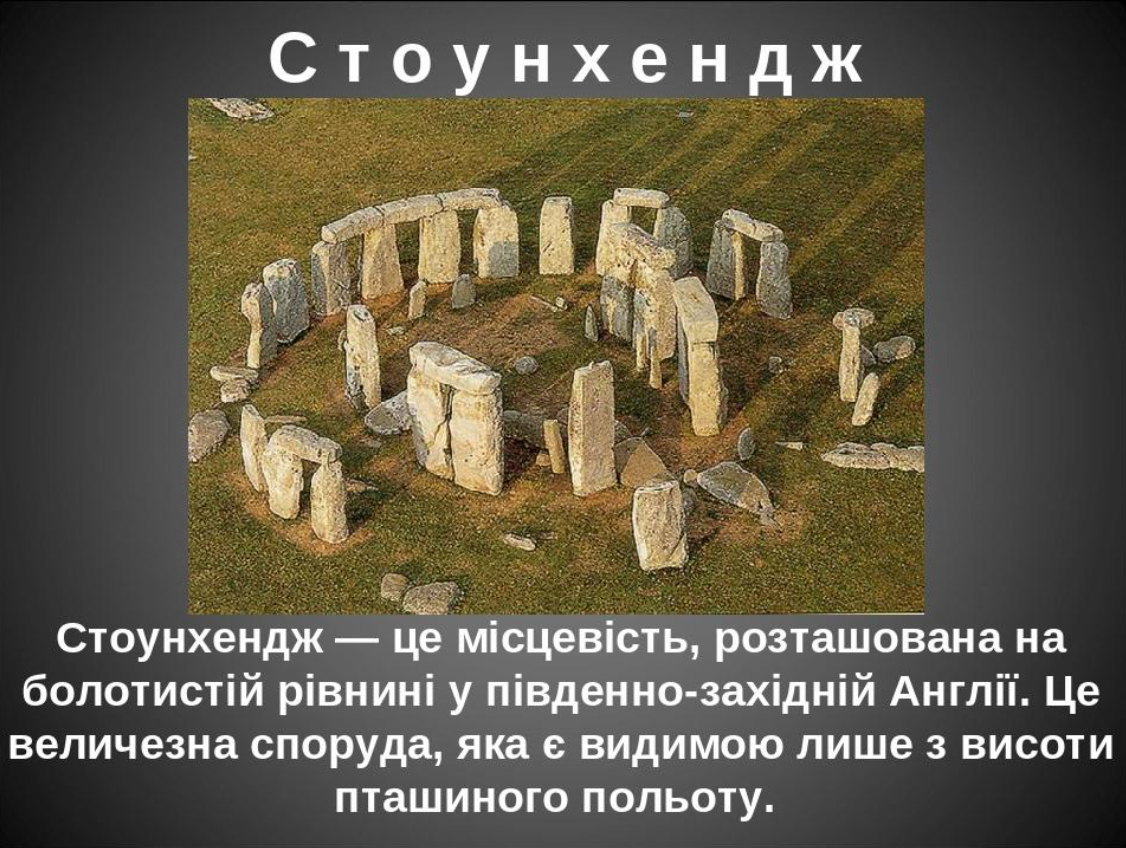 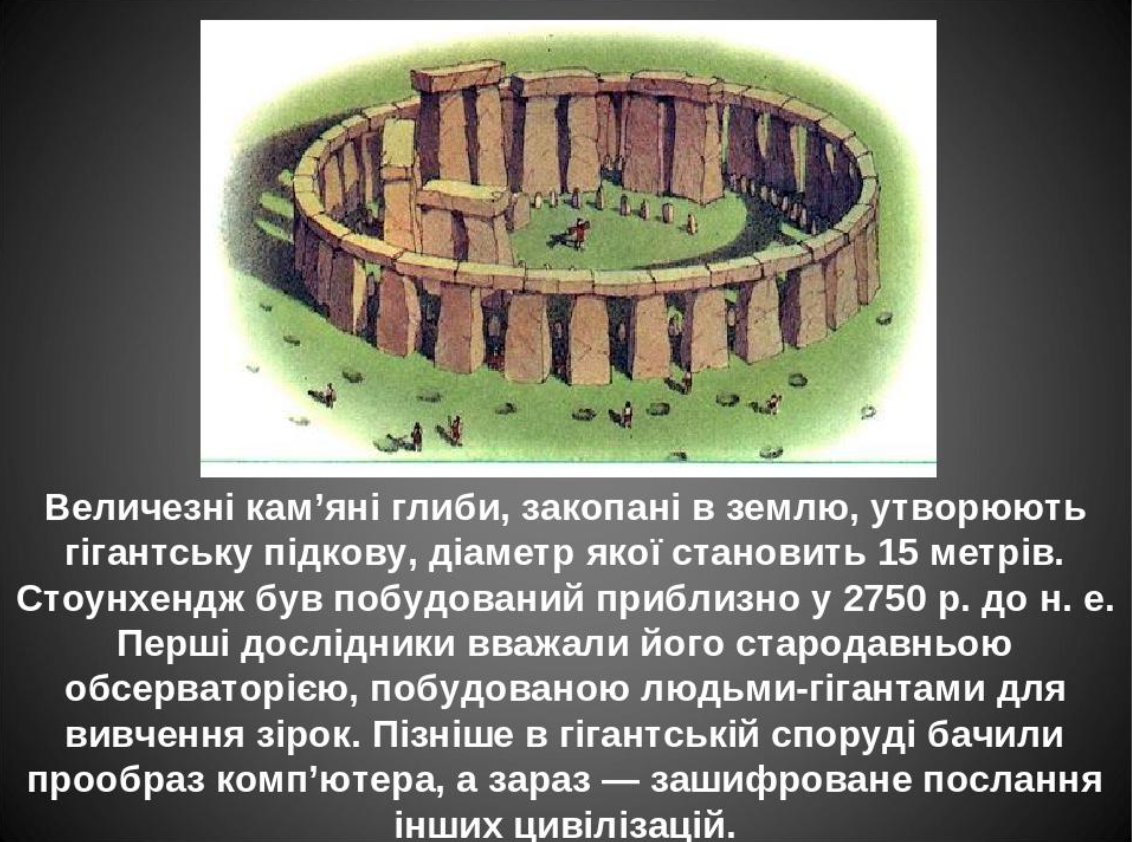 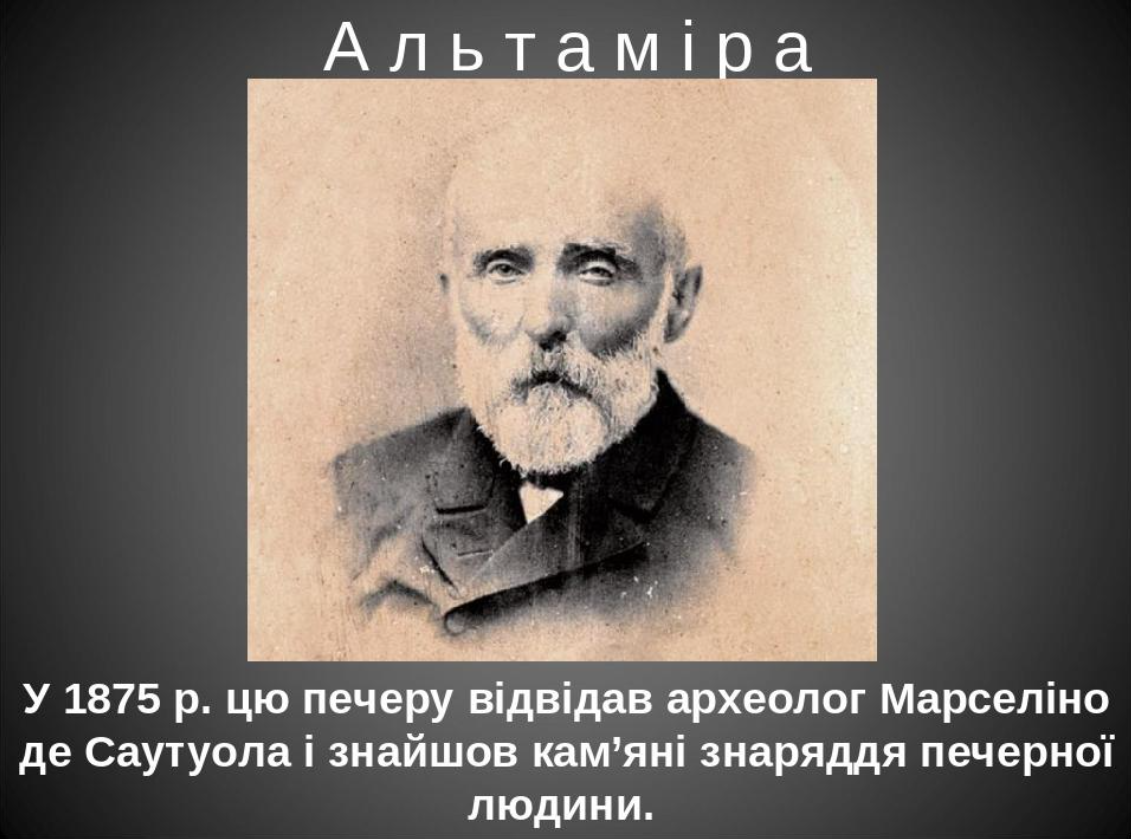 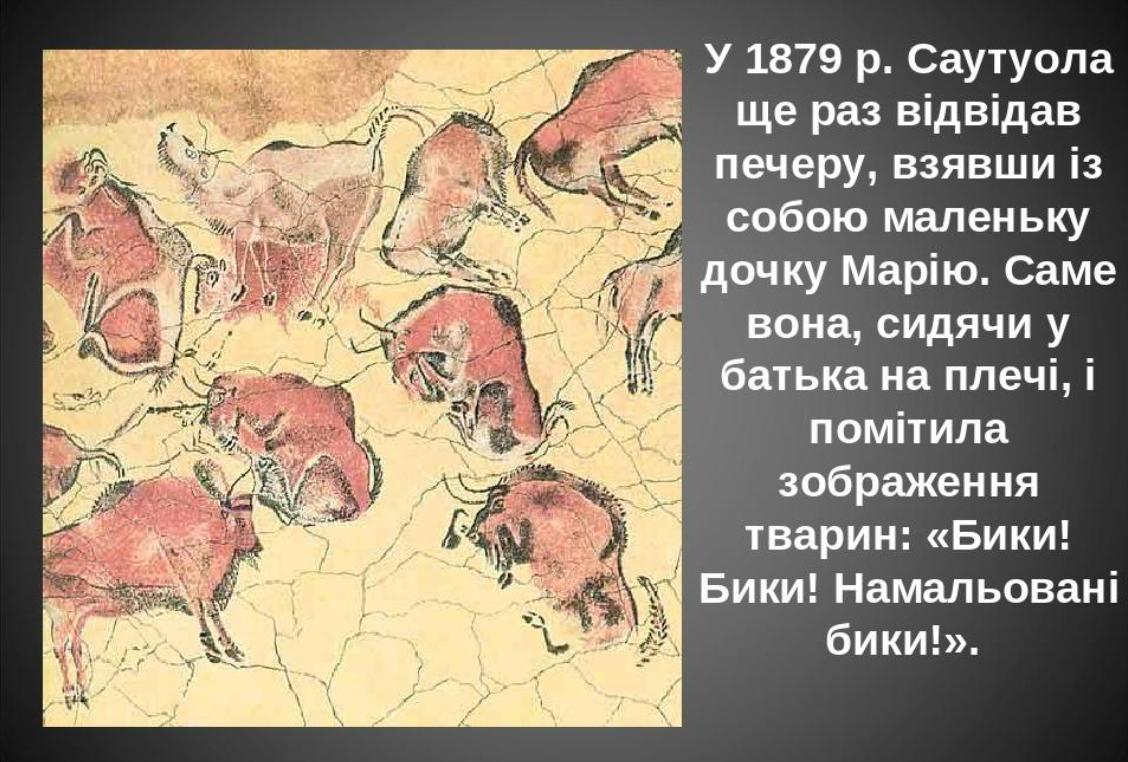 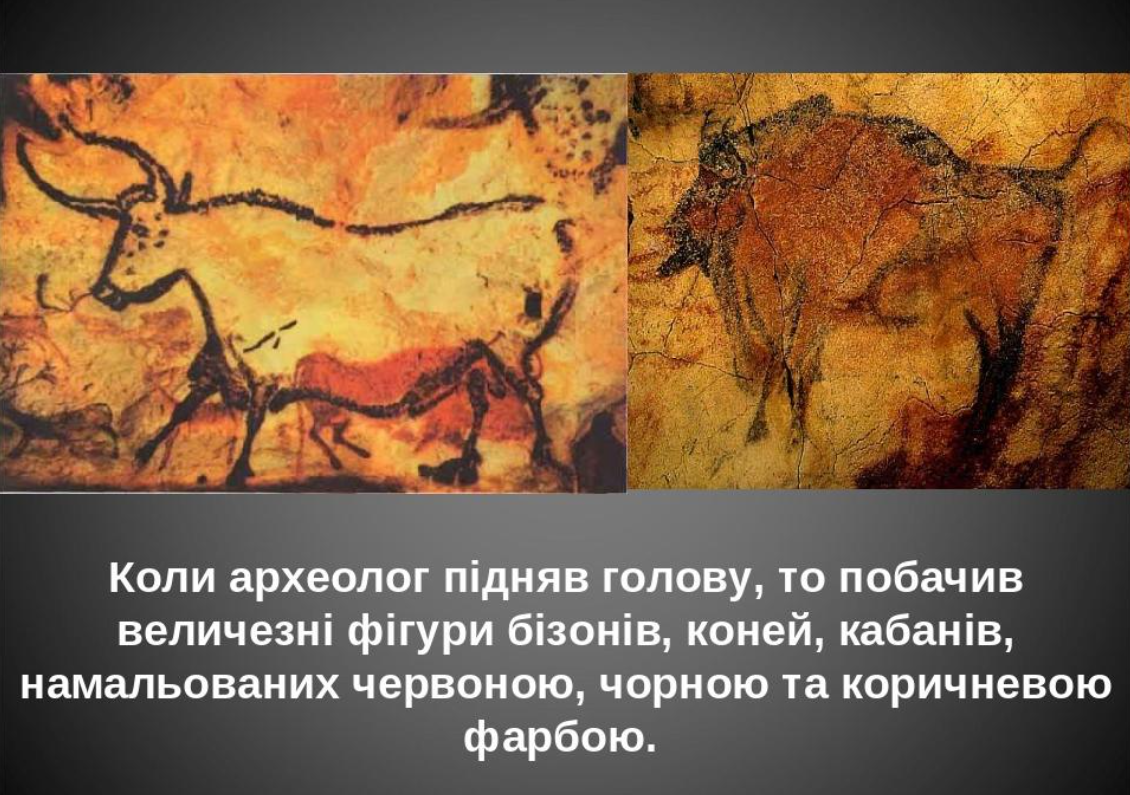 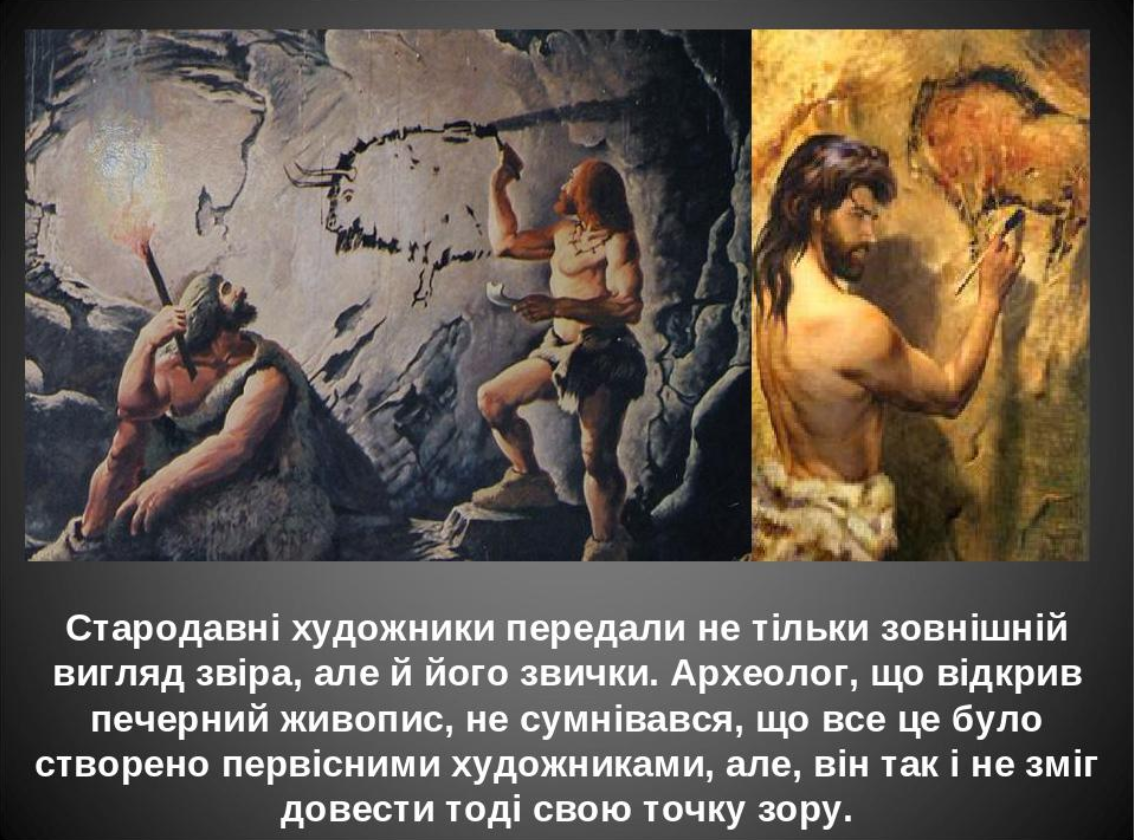 2. Найдавніша культура України
Складні та багатогранні процеси походження народів та їхніх культур постійно привертають до себе увагу. За свою багатовікову історію український народ створив велику культуру, зробив значний внесок у культуру світову. Українська культура пройшла складний шлях. Вона увібрала в себе кращі надбання минулого, збагатилась культурами інших народів. На цьому шляху було багато досягнень та втрат.
2. Найдавніша культура України
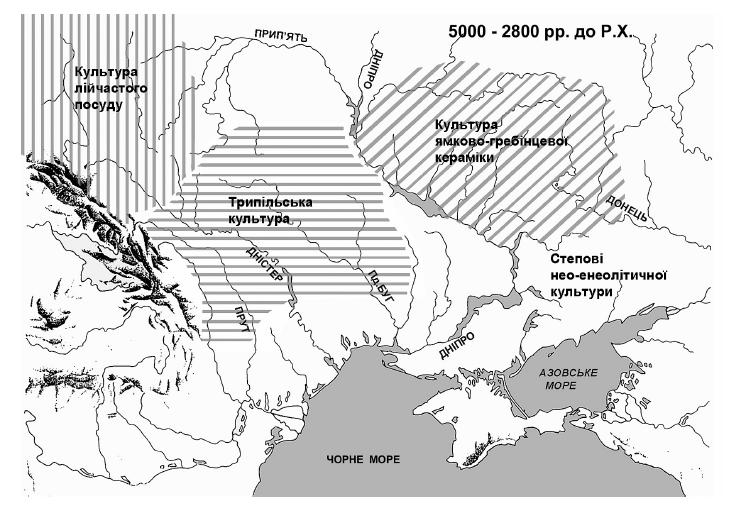 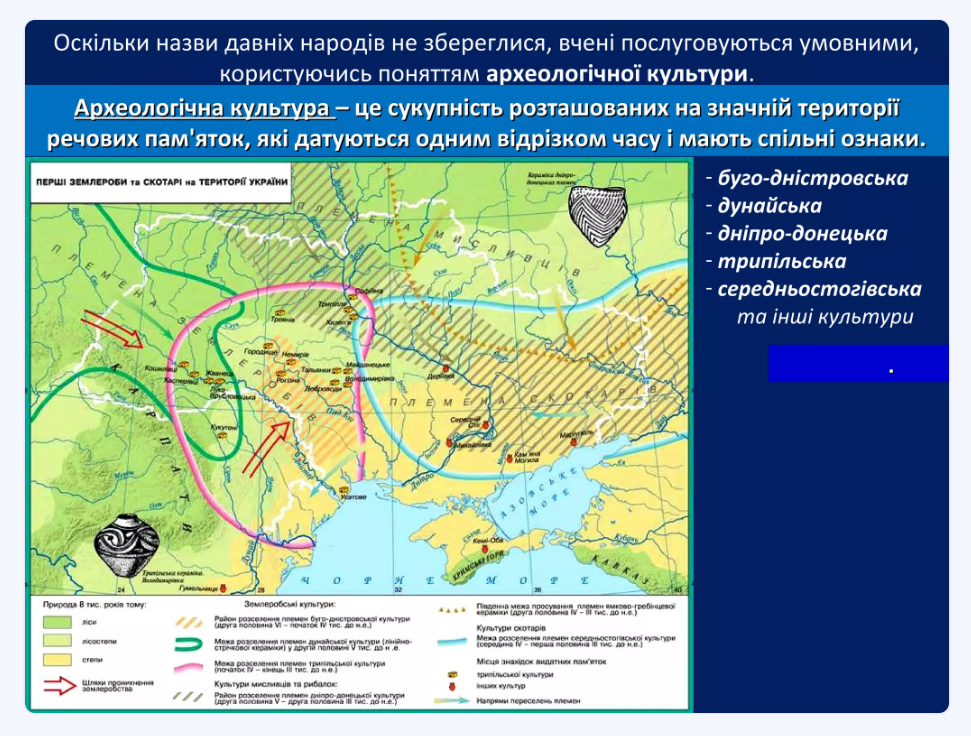 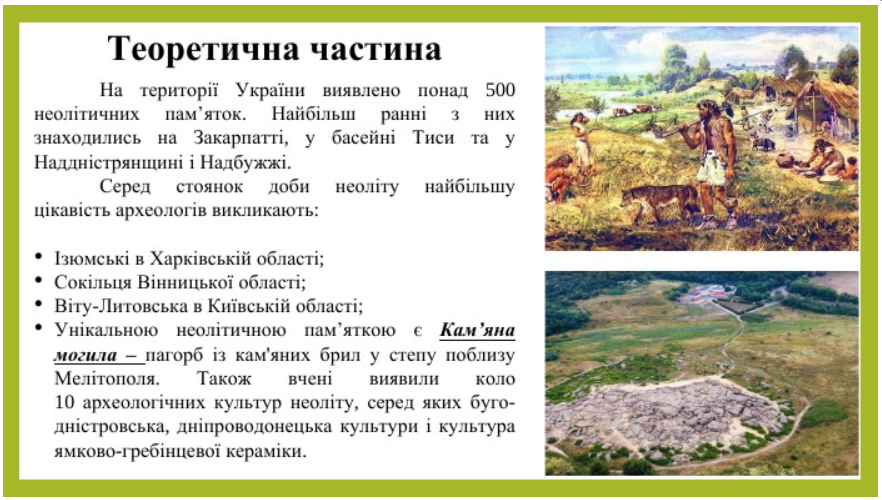 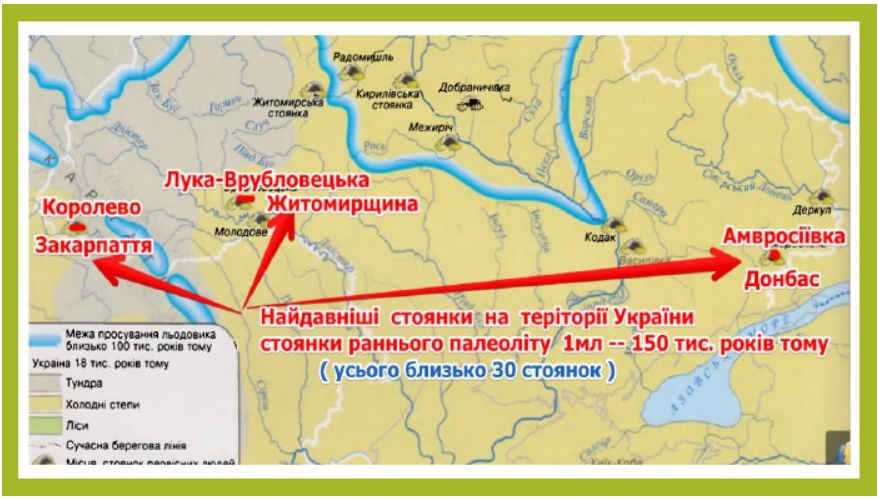 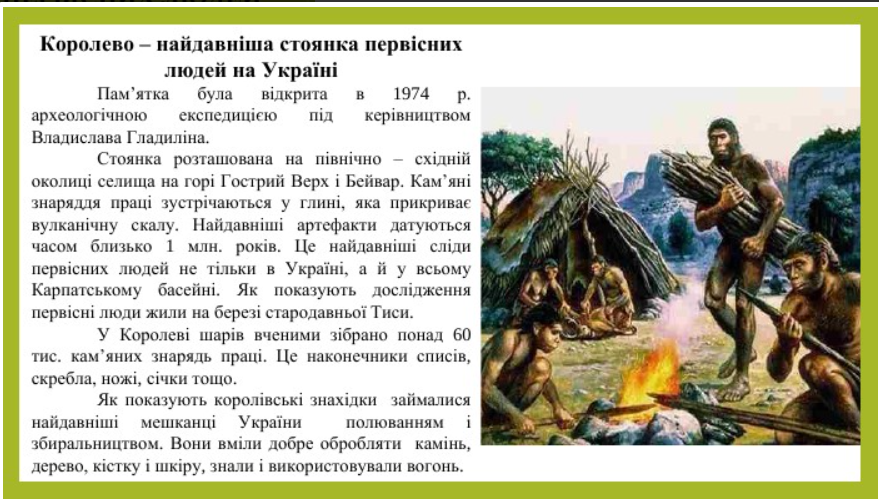 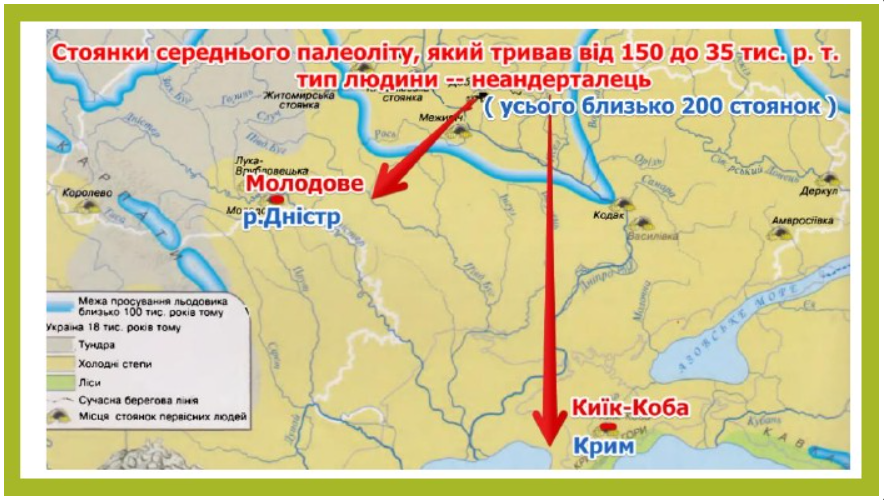 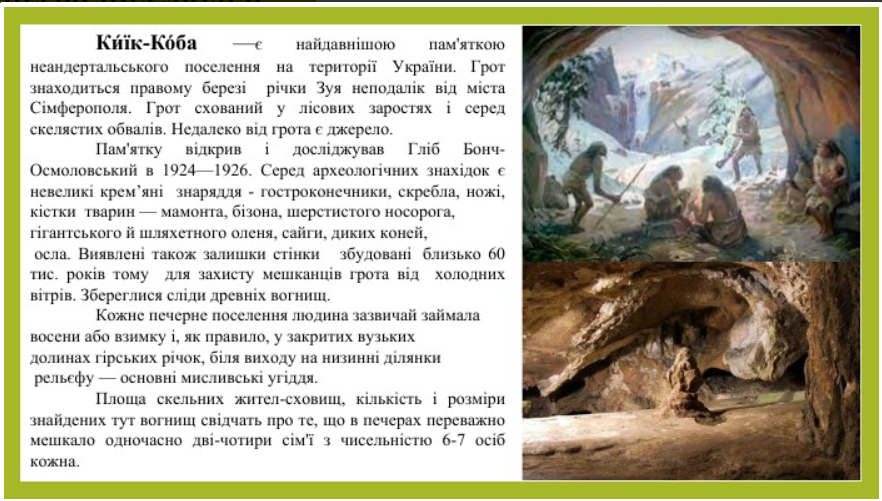 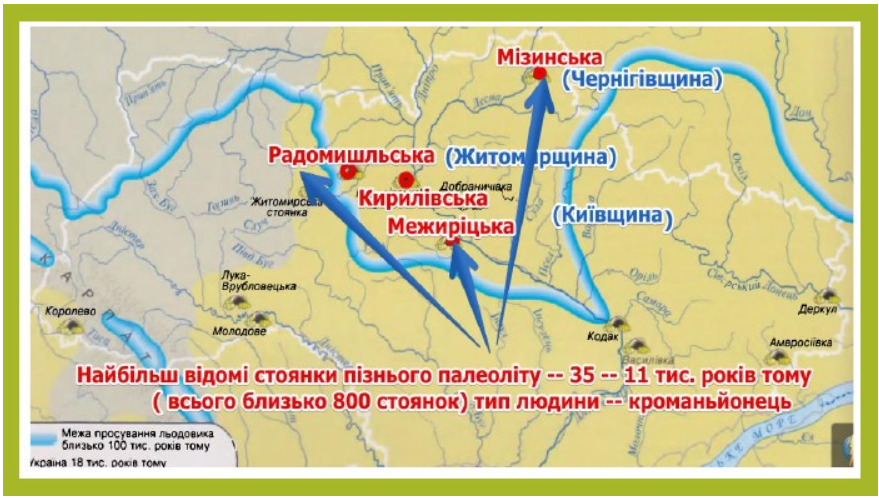 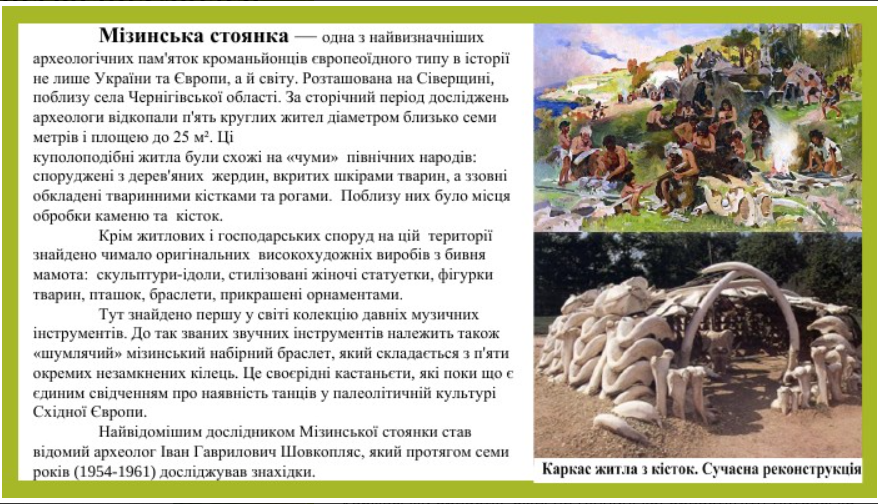 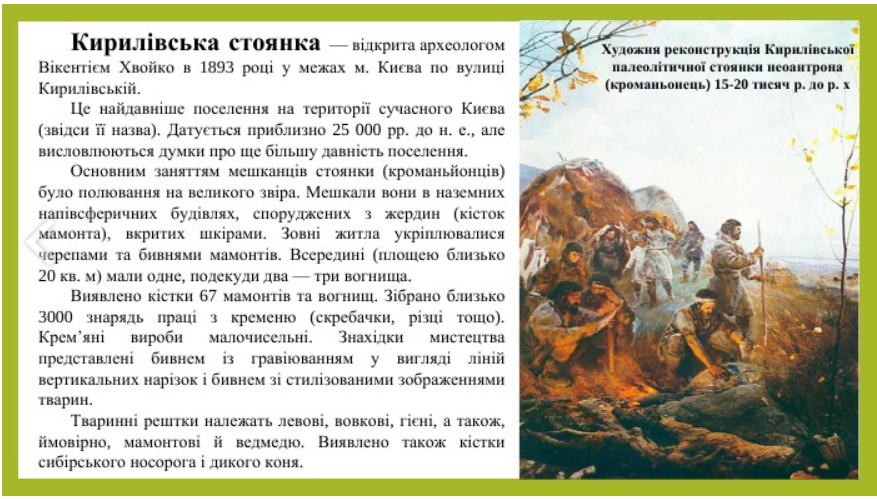 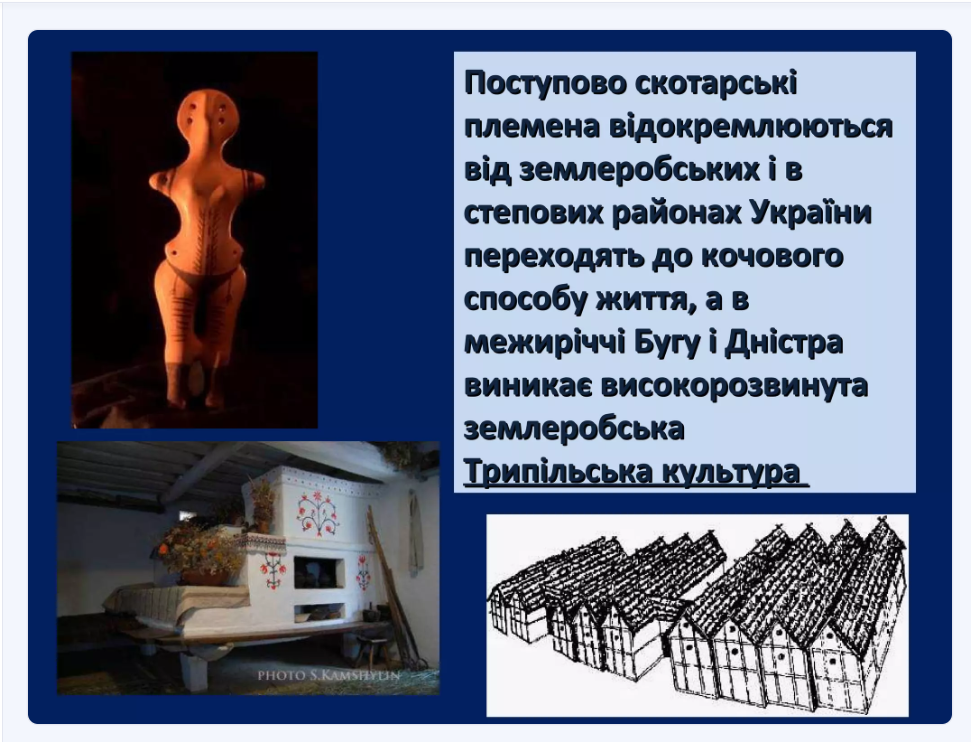 3. Трипільська культура та її місце в культурі України та Європи
В епоху енеоліту землі України почали розподілятися на зони трьох господарських типів. Правобережжя стало колискою трипільської землеробської культури, а степовий південь - скотарства, пов’язаного з племенами так званої ямної культури, що вели кочовий спосіб життя у степах від Дністра до Зауралля. У лісах і лісостепах поруч з мисливцями й риболовами траплялися й представники скотарства (середньостогівська культура IV—III тис. до н.е.). Попри наявні умови більш-менш помітної конвергенції (змішування, асиміляції) між культурами різного типу в цей період не спостерігається. Проте, за археологічними даними, здобутки сусідів були відомі представникам кожної з культур, які все ж віддавали перевагу традиційному для них способу господарювання.
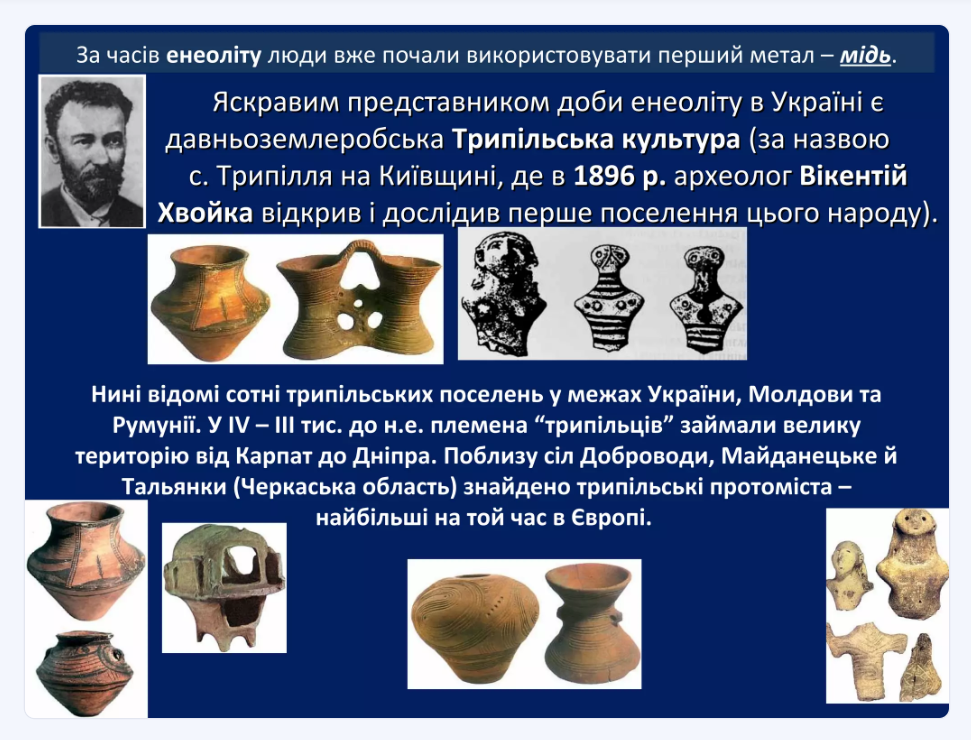 Трипільська культура
Близькою за типом господарства до культури лінійно-стрічкової кераміки була поширена в Україні Трипільська культура (назву дано за першим місцем її виявлення біля с. Трипілля поблизу Києва), яка була відкрита у 1896 р. В. Хвойкою. На сьогодні межах України та Молдови відомі сотні трипільських поселень.
Трипільські племена займали величезний простір Східної Європи від Слобідської України до Словаччини і Румунії, від Чернігівщини до Чорного моря Балканського півострова.
Трипільське селище складалося з десятків будинків розміщених по колу.
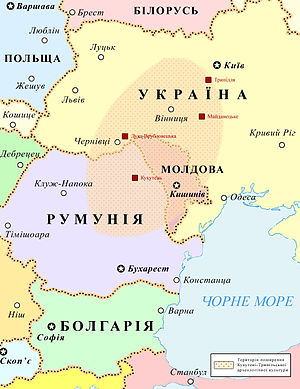 Трипі́льська культу́ра, також Трипілля, культу́ра Кукуте́нь (рум. Cultura Cucuteni), культурна спільність Трипі́лля-Кукуте́нь
Археологічна культура часів неоліту і раннього енеоліту, українська назва якої походить від назви села Трипілля на Київщині, а румунська — від назви румунського села Кукутень, де наприкінці XIX століття були незалежно відкриті перші археологічні знахідки артефактів цієї культури. На території сучасної України. Була відкрита українським археологом чеського походження Вікентієм Хвойкою.
Трипільська культура набула найбільшого розквіту між 5500 та 2750 роками до н. е., розташовувалася між Карпатами і Дніпром на територіях сучасної Румунії, Молдови та України загальною площею понад 350 тис. км². У часи розквіту культури їй належали найбільші за розміром поселення у Європі: кількість мешканців деяких із них перевищувала 15 тис. осіб.
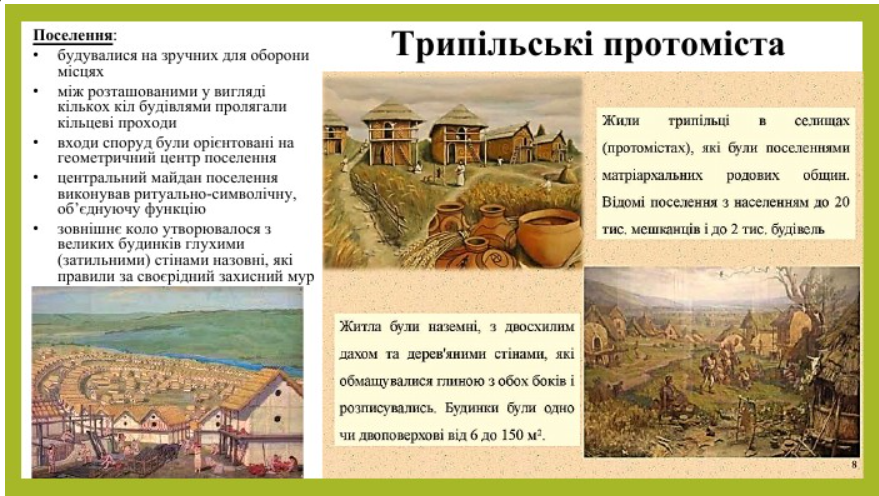 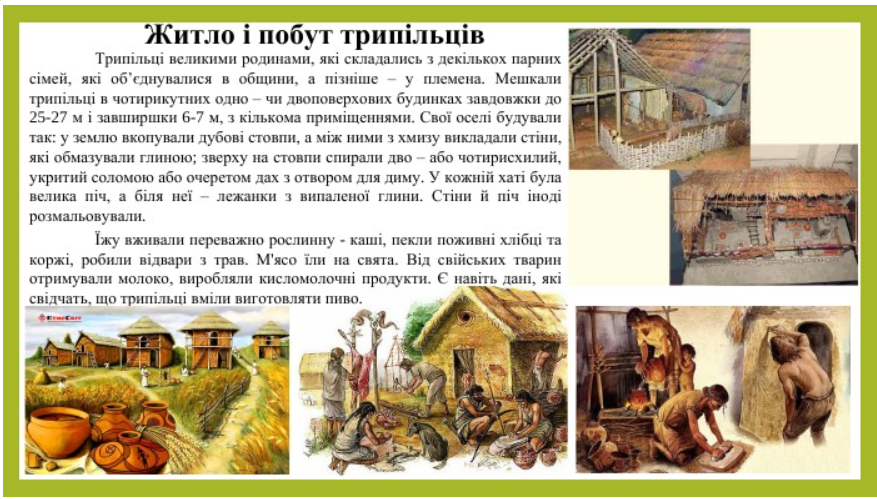 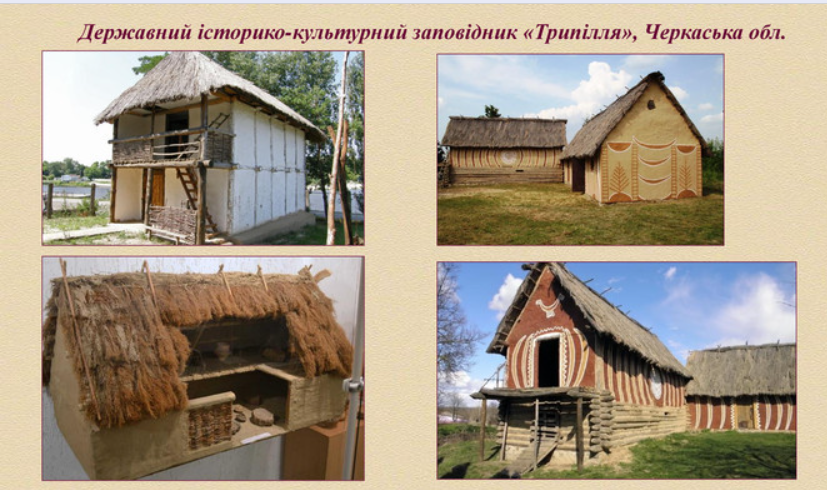 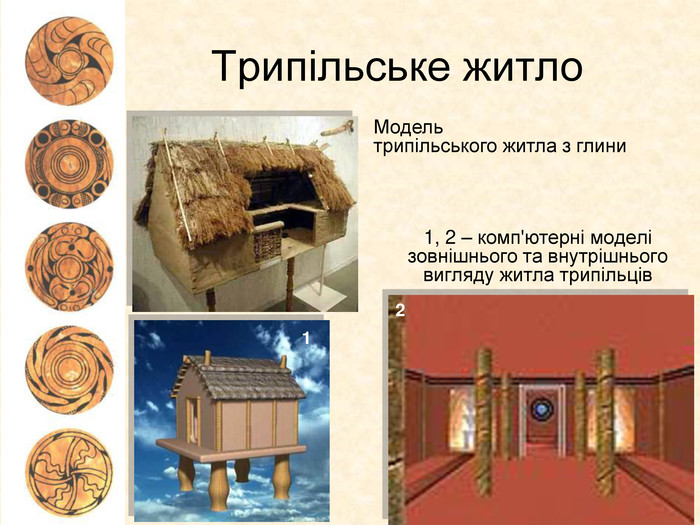 .
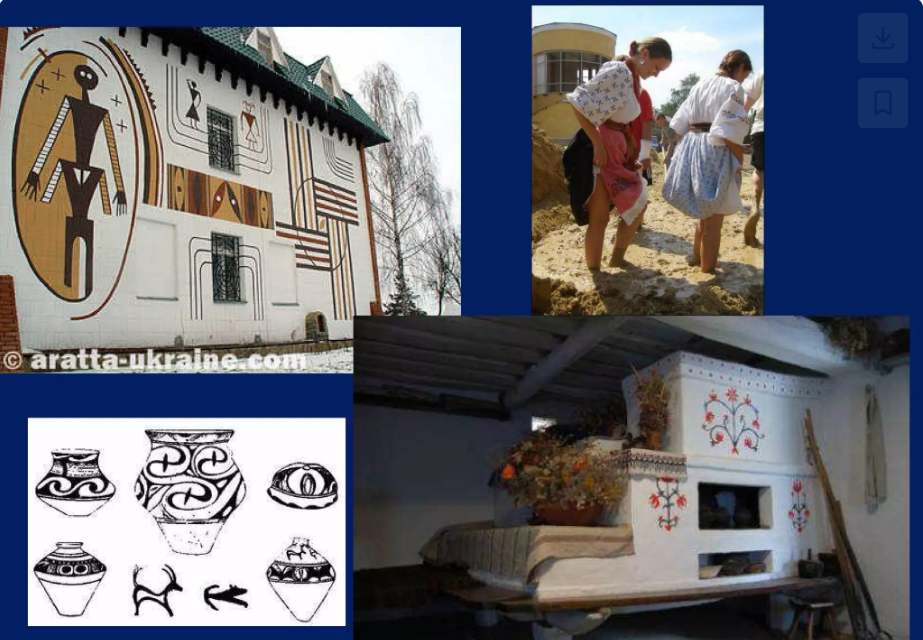 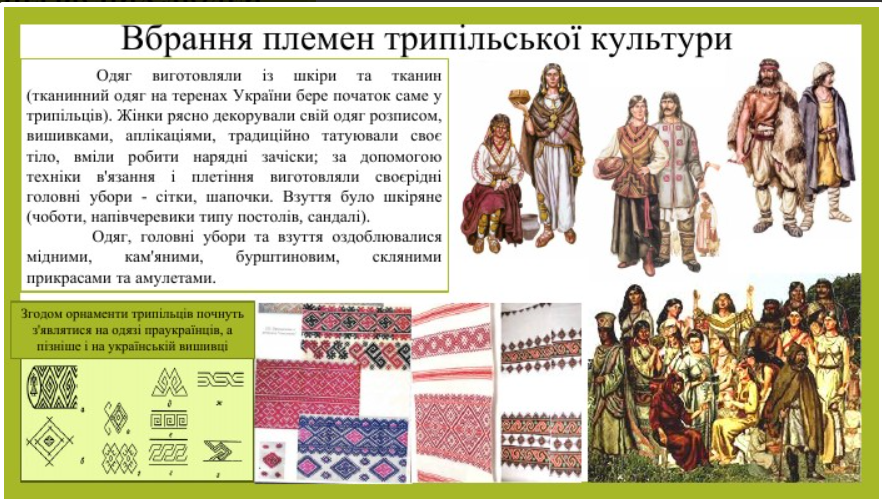 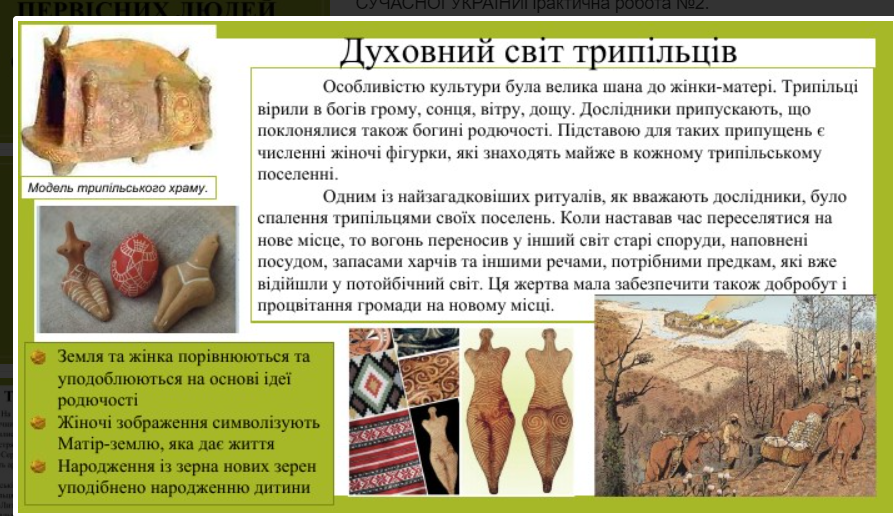 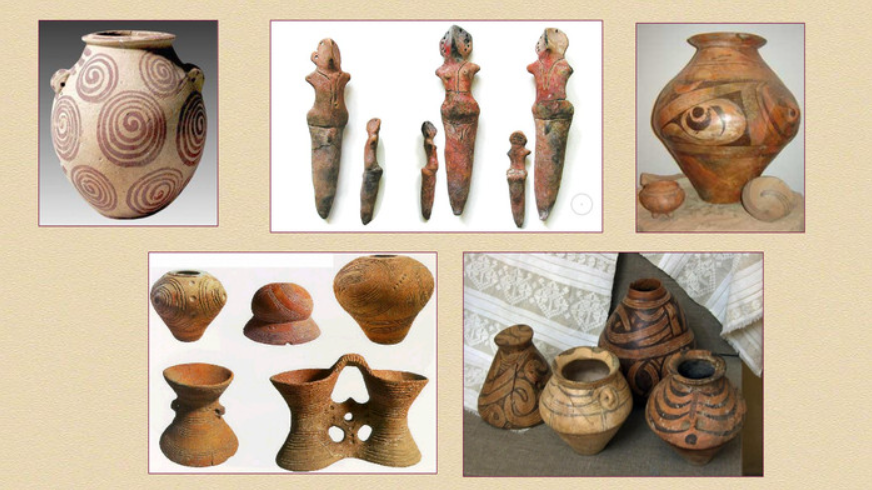 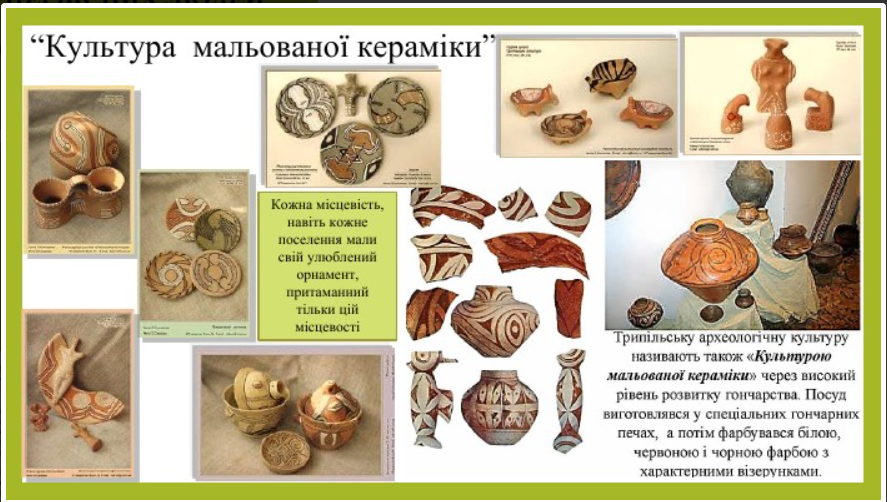 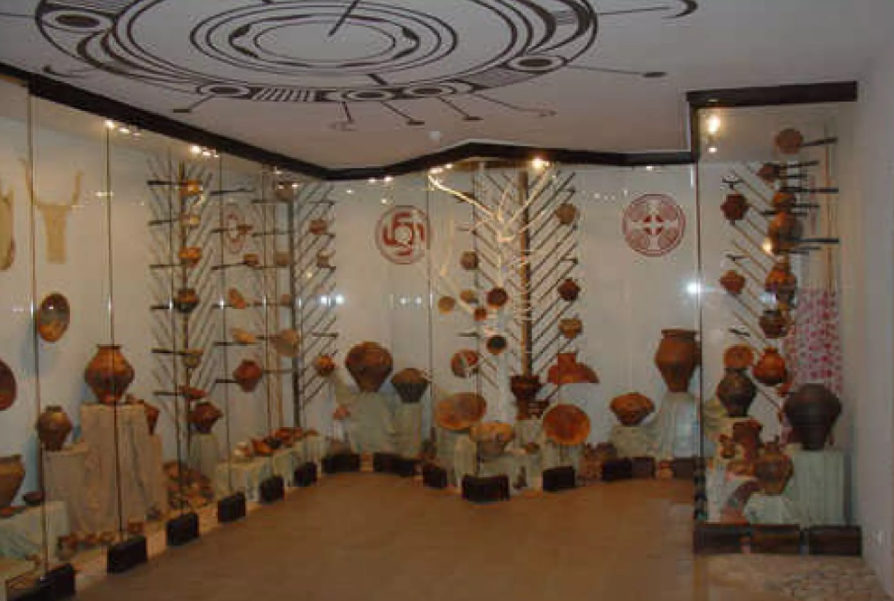 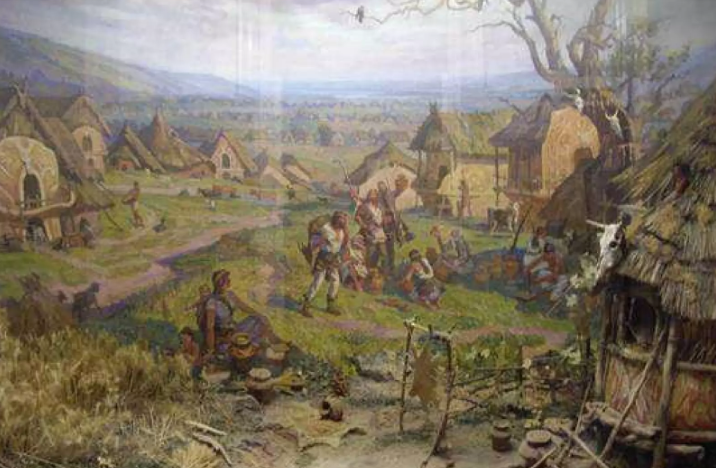 .
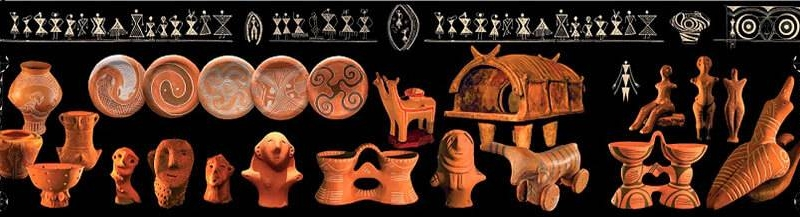 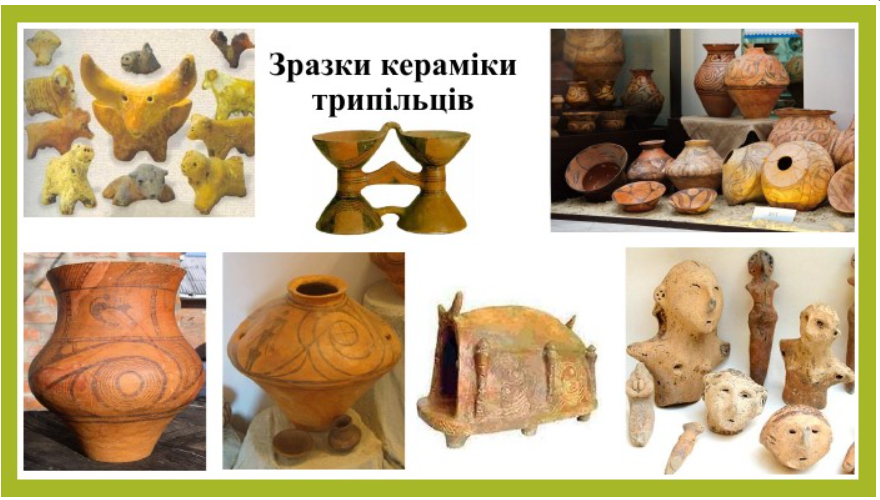 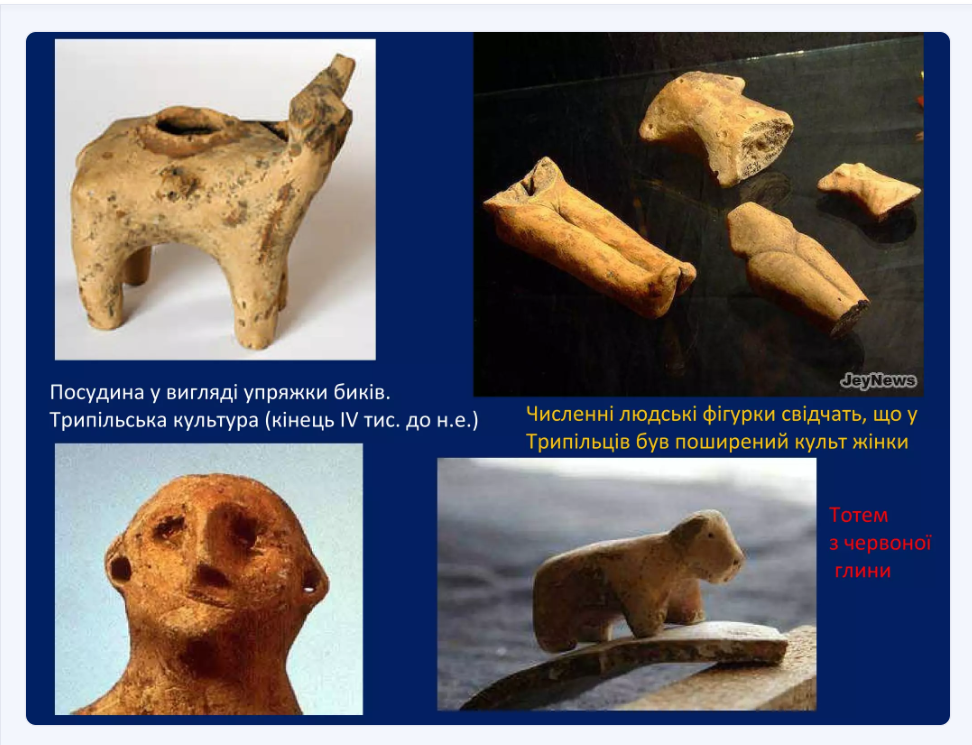 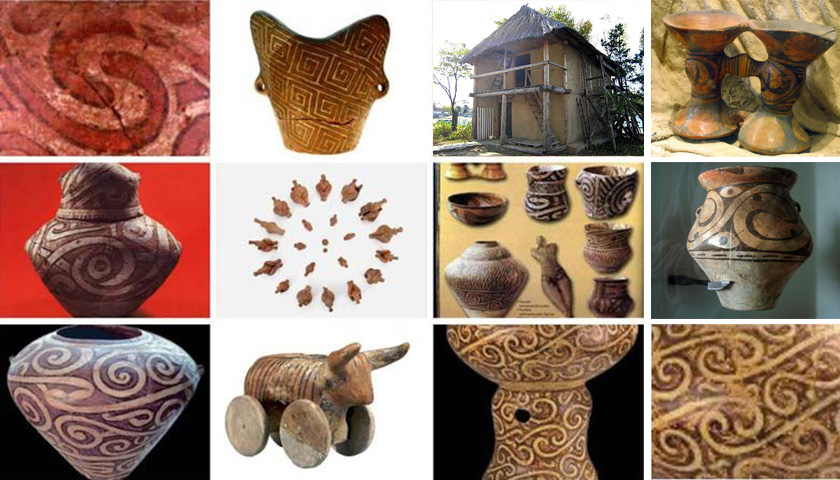 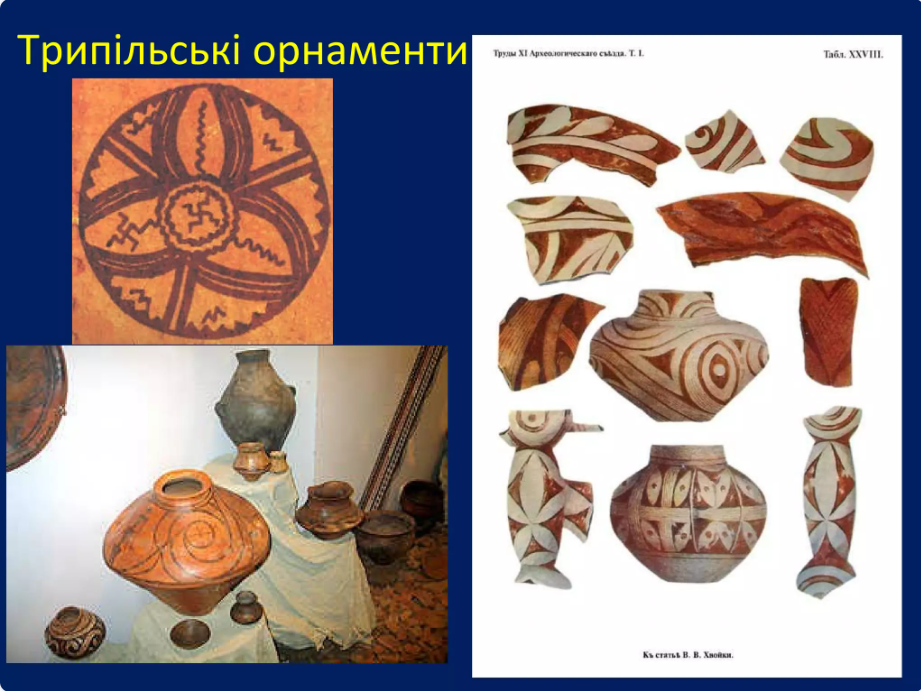 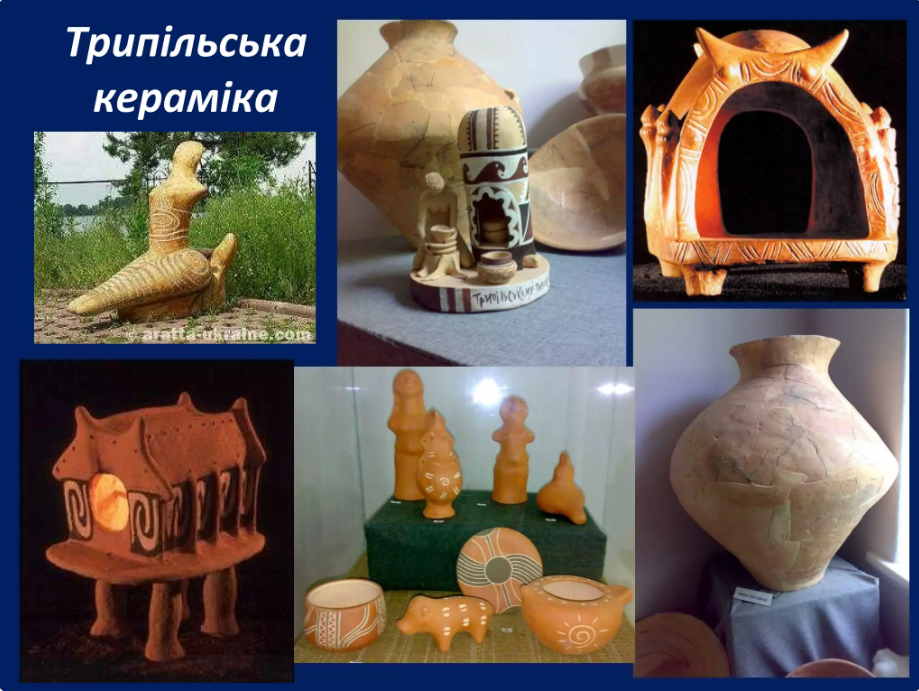 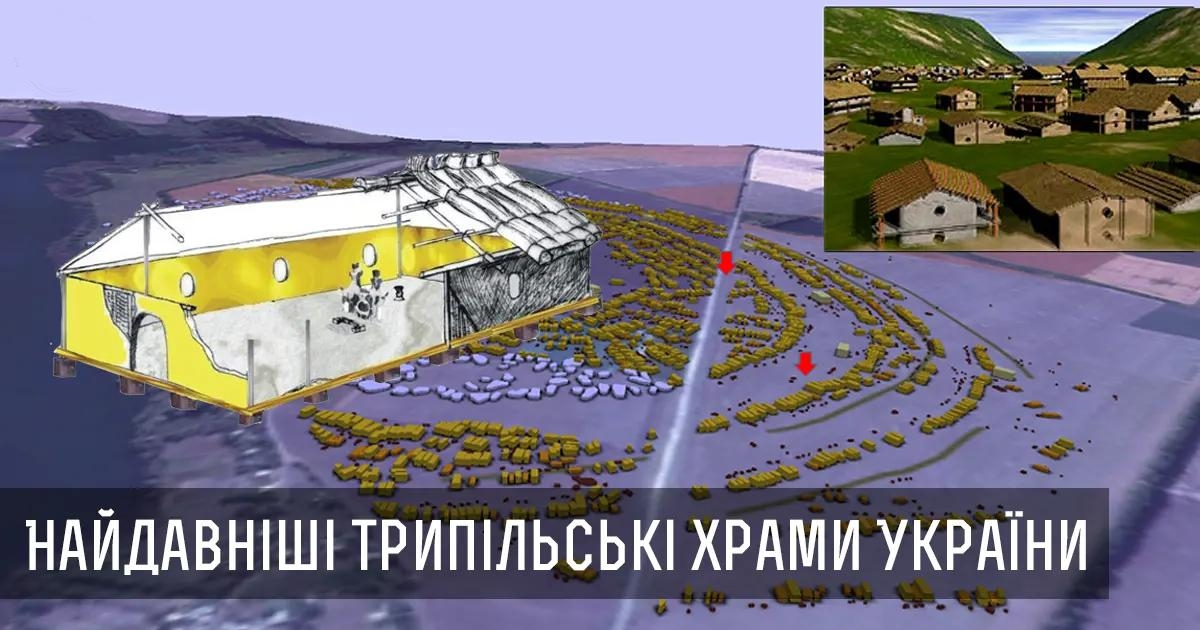 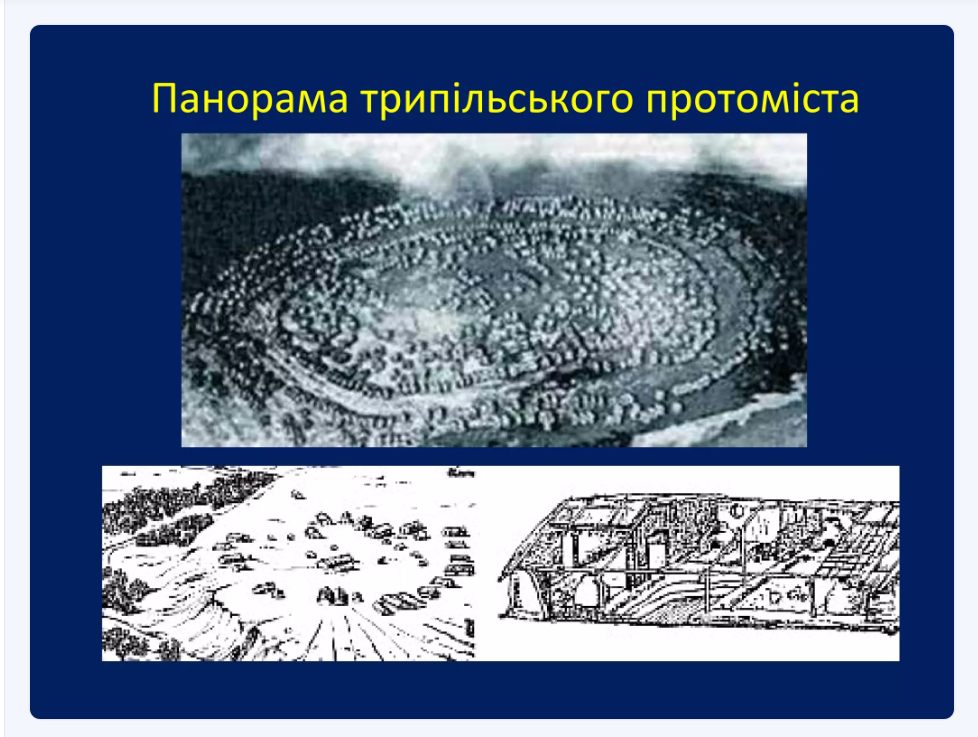 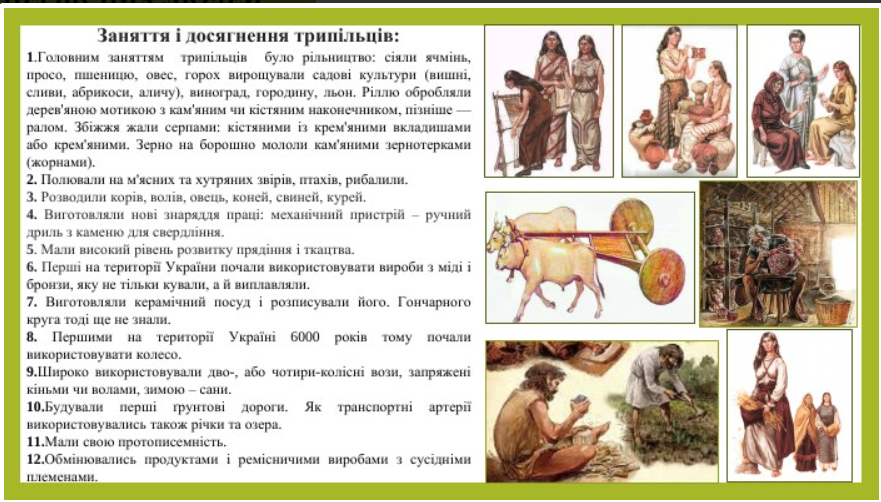 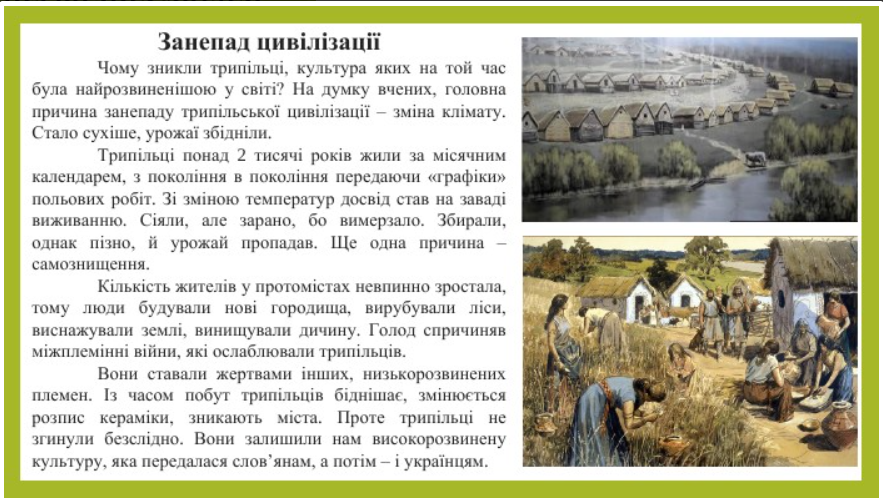 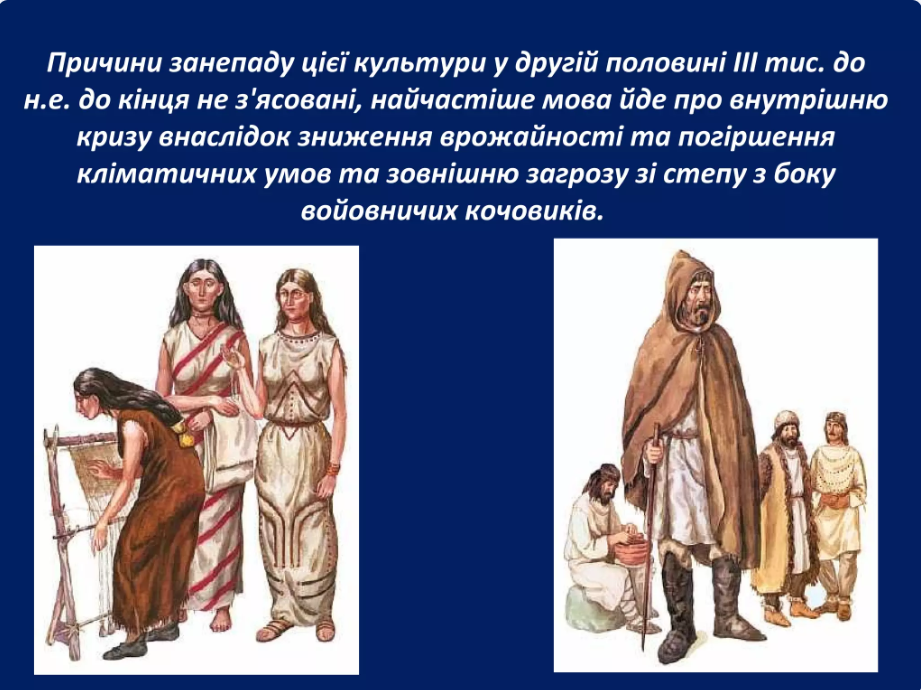 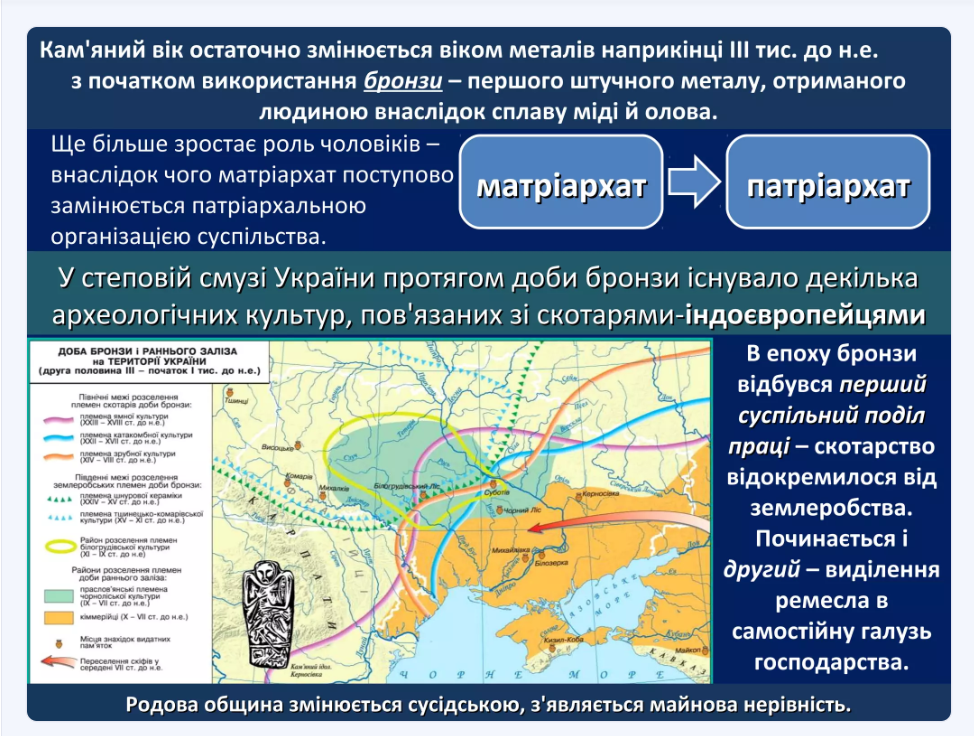 4. Культура скіфів. 
Скіфський “звіриний” стиль
Найяскравішою рисою скіфської культури є звіриний стиль. Його виникнення, мабуть, пов'язане з самою природою кочового суспільства, яке завдяки мобільності та войовничості набуло певних переваг над осілими народами, певної свободи у виборі життєвого простору. Це висунуло на перший план могутніх ватажків, військову аристократію, яка мала закріпити своє лідерство у знаковій системі. Образ звіра найкраще відповідав духові цього середовища, тому й набув поширення передусім в оздобленні обладунку воїна та коня, а також ритуальних і престижних речей.
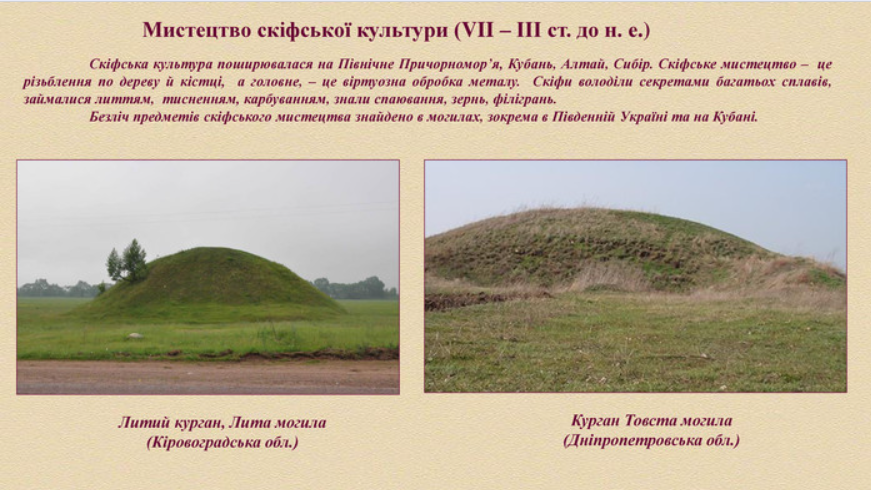 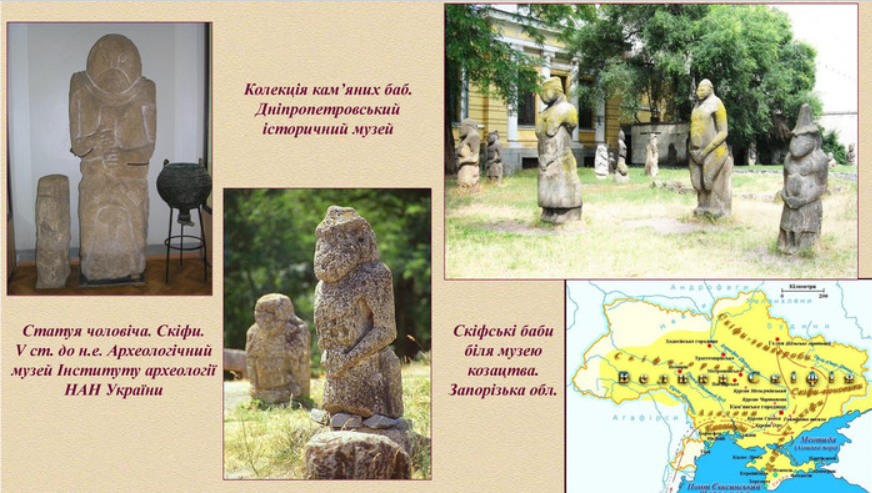 Скіфи
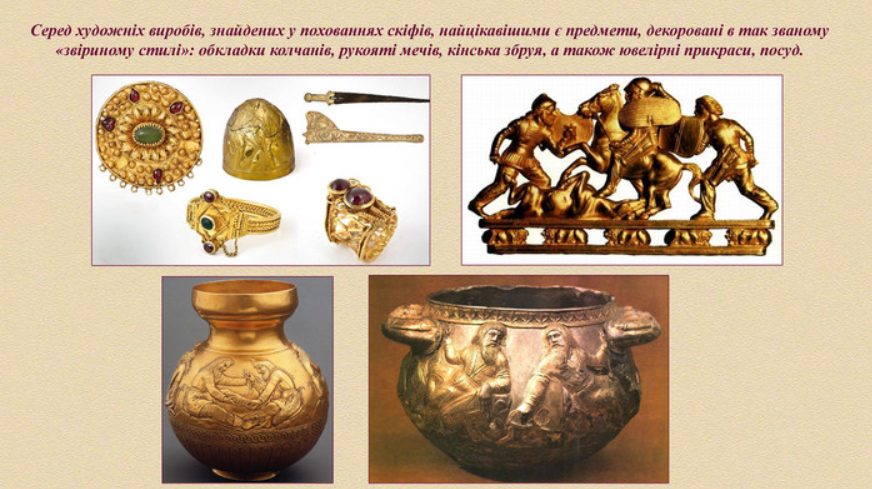 Золото скіфів
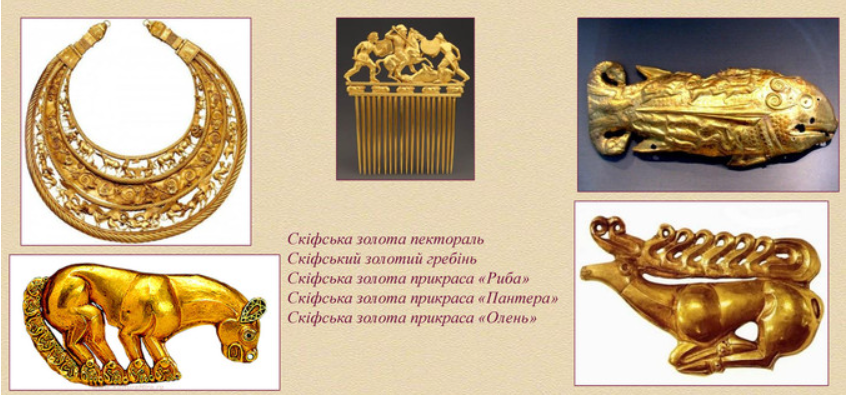